4Disciplines of ExecutionRLF Reconnect Presentation14 April 2012
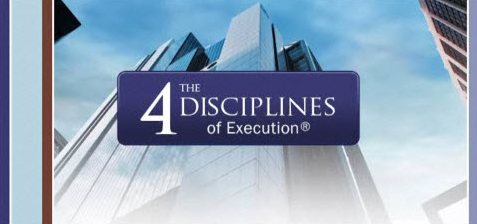 Organizational Greatness
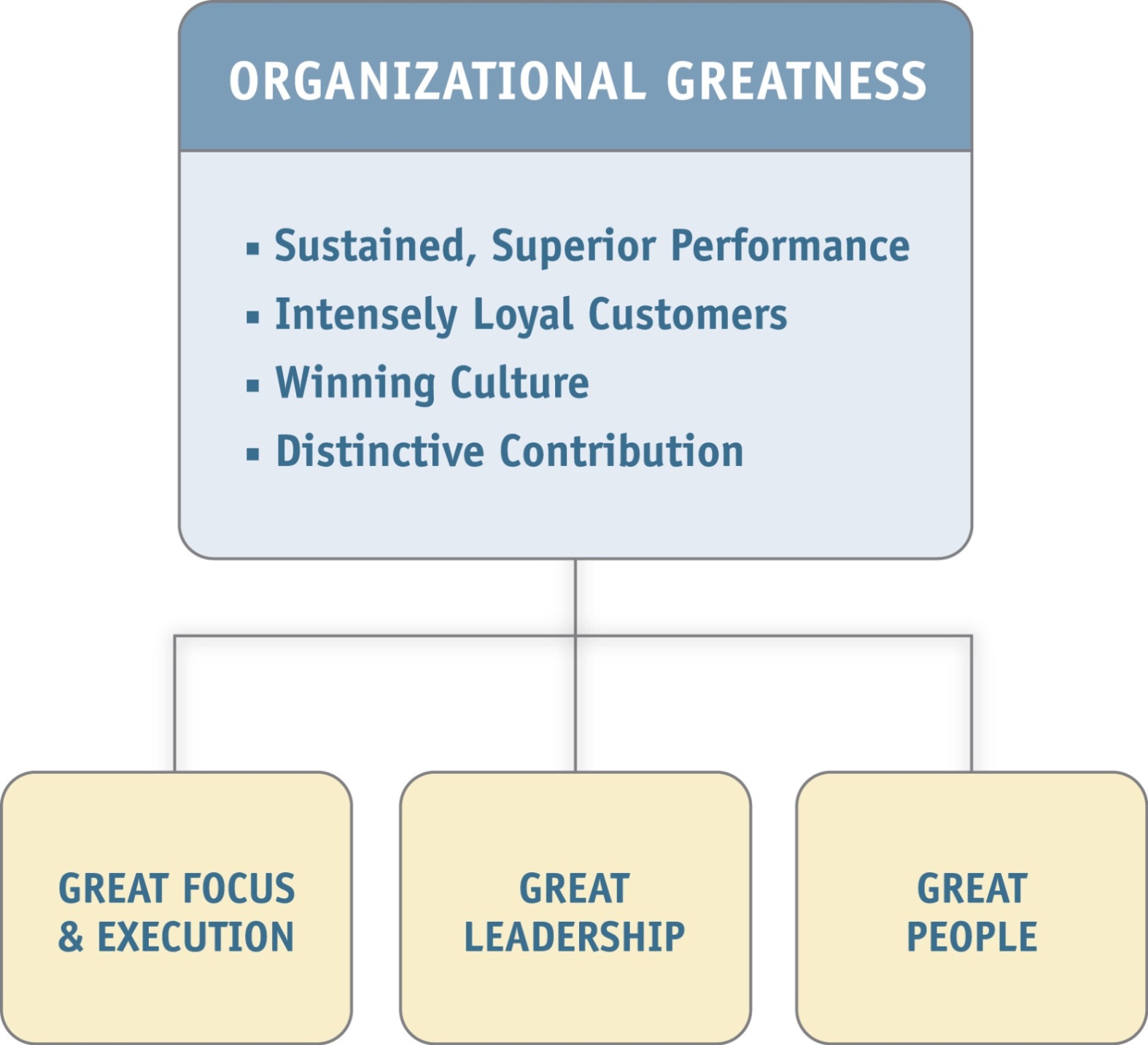 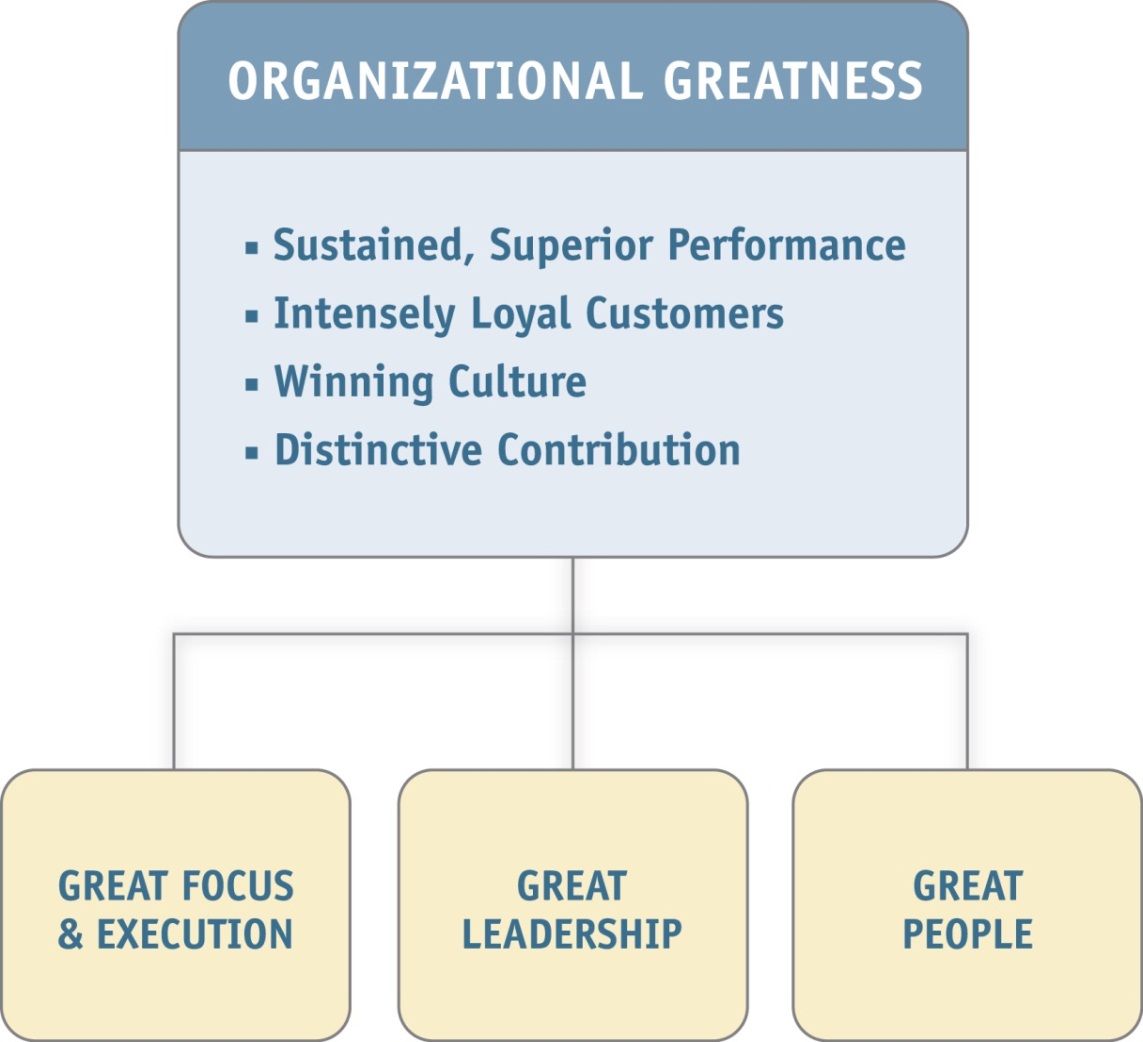 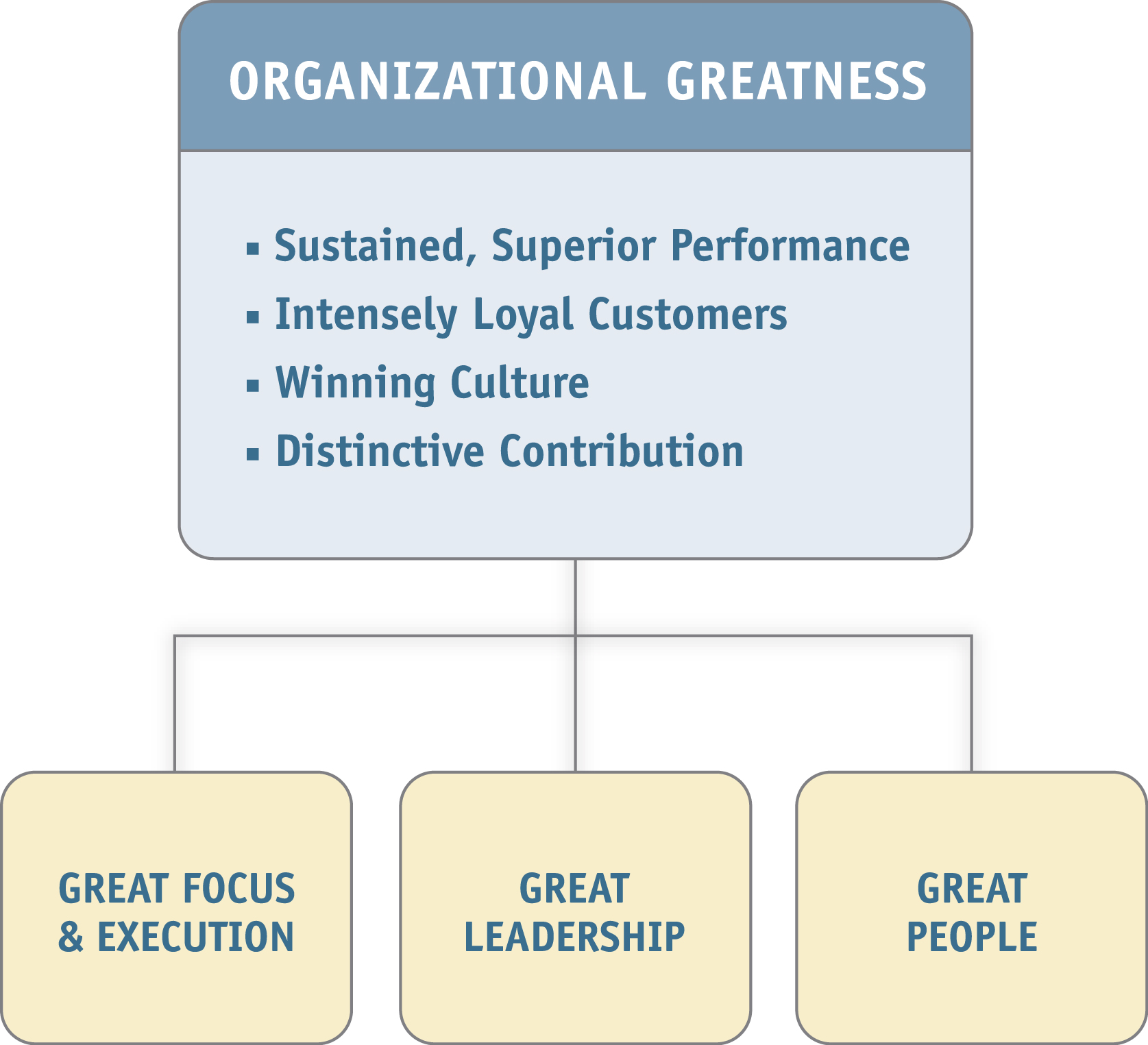 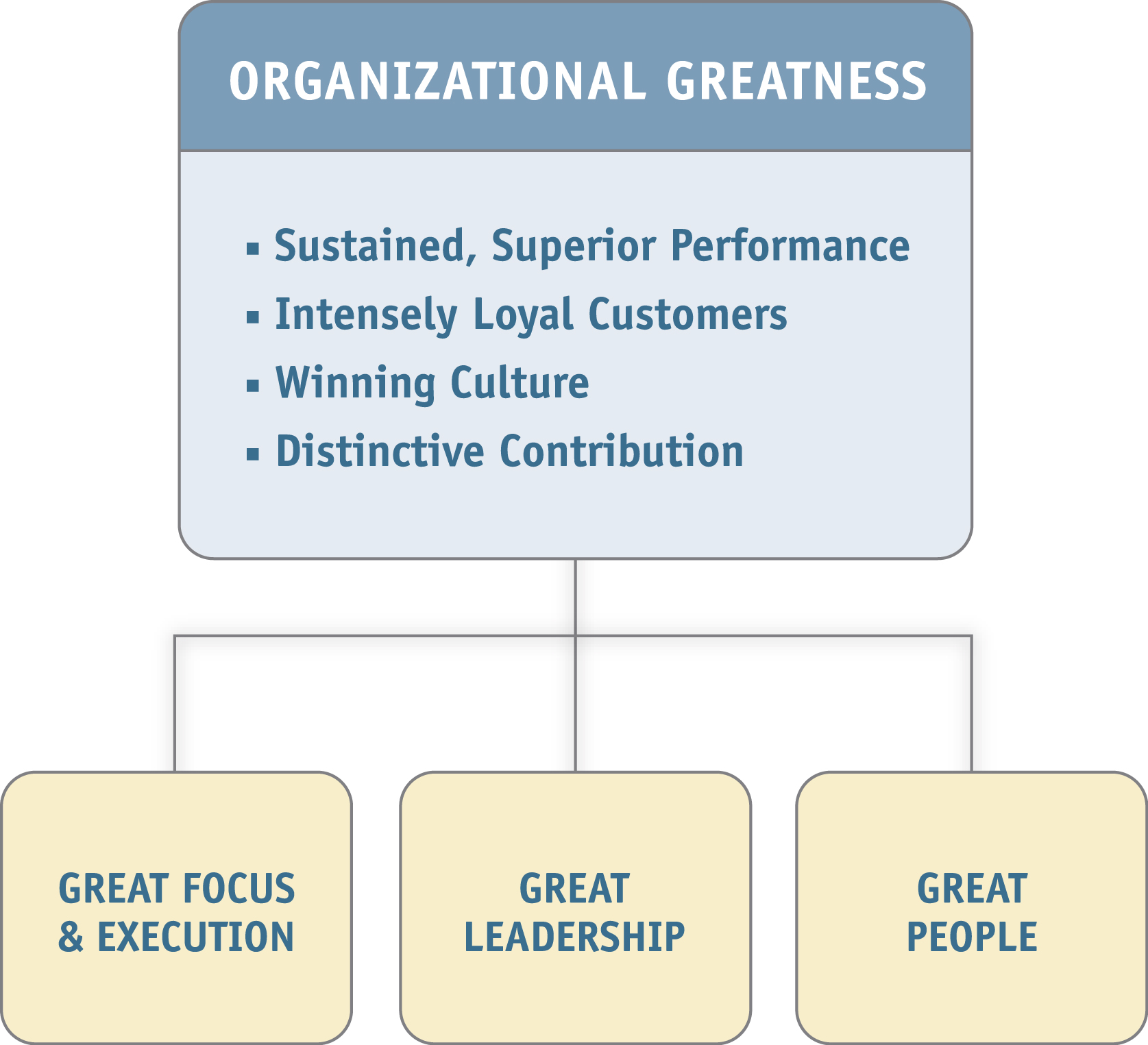 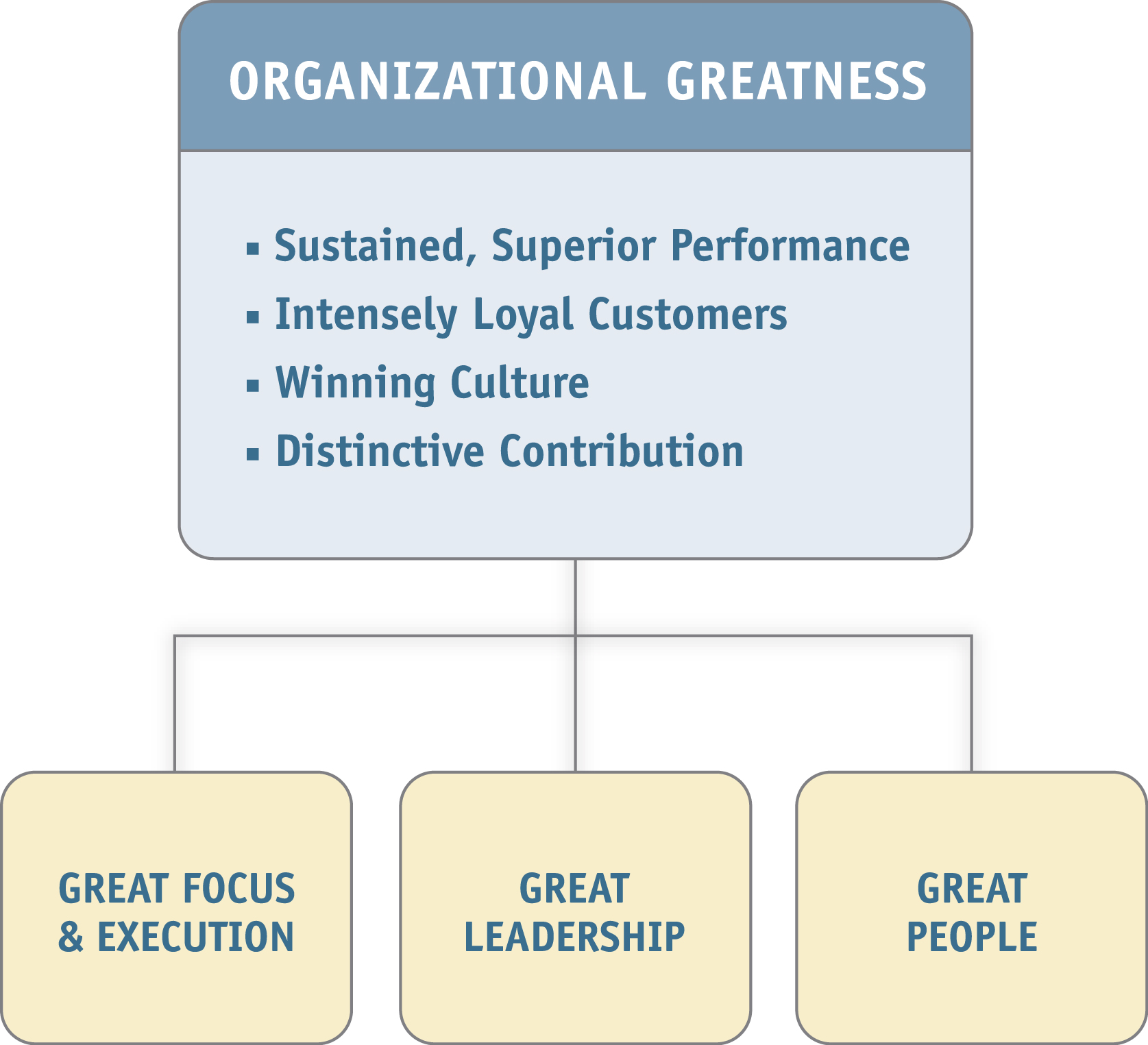 Where Do Results Come From?
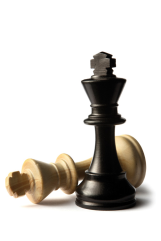 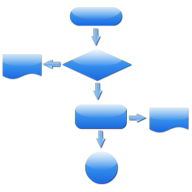 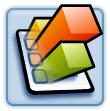 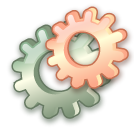 Video
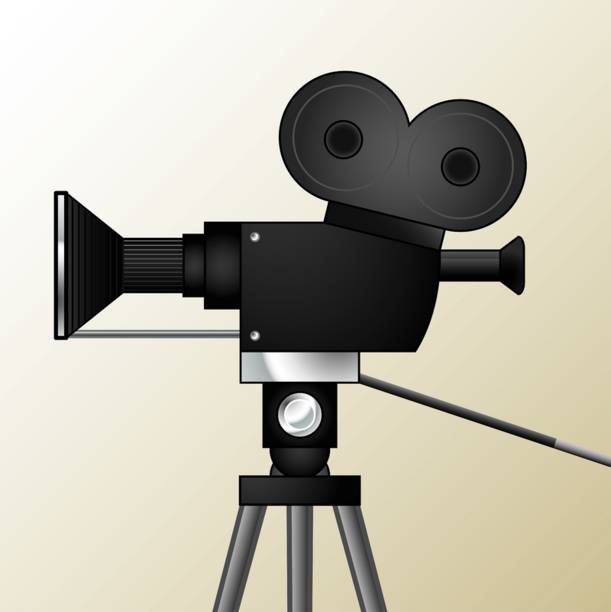 Goal!
What is Execution?
The discipline of getting the most important things done.
What Causes Execution to Break Down?
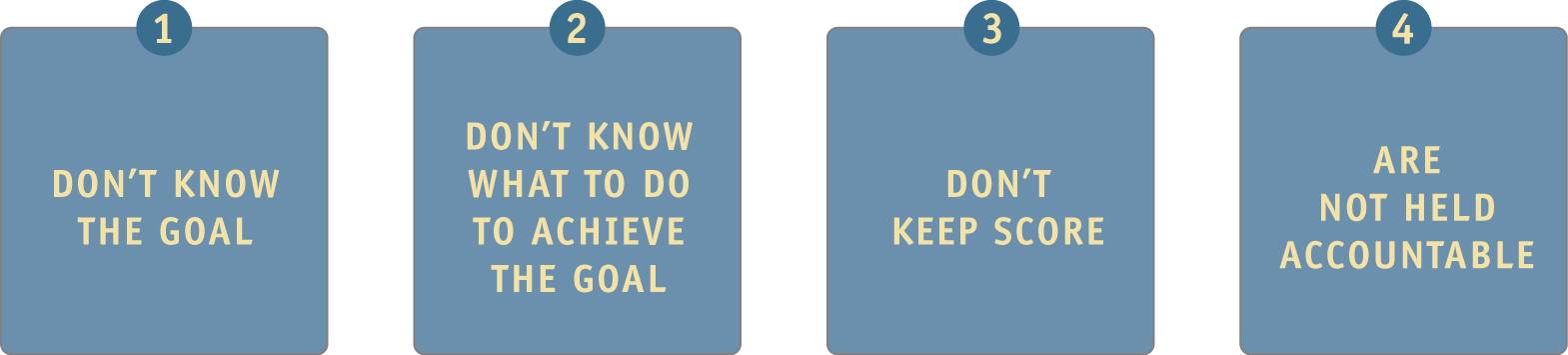 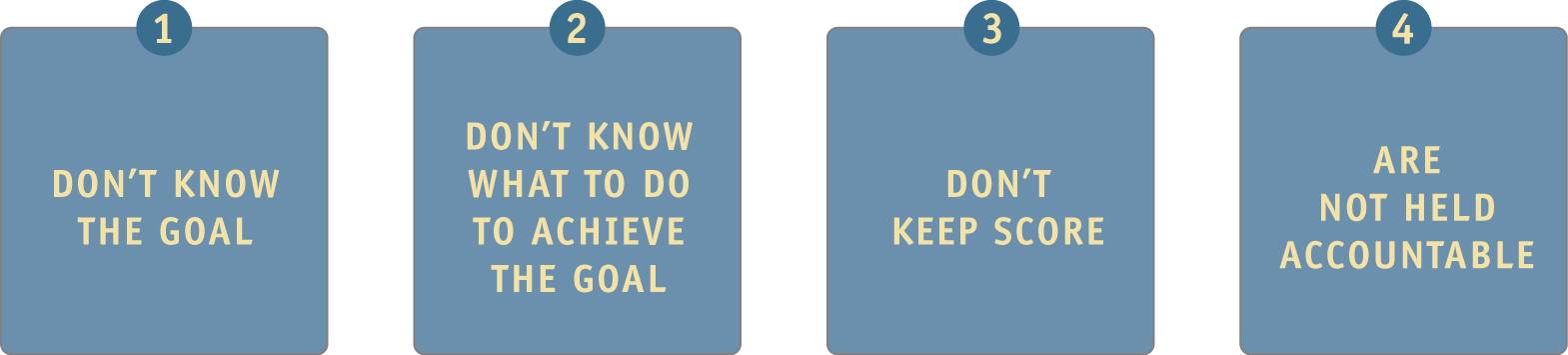 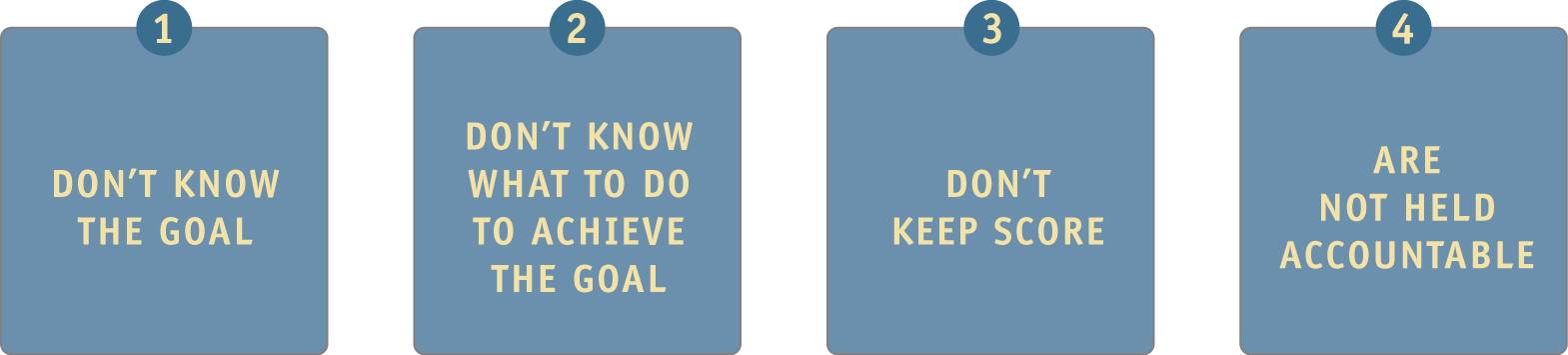 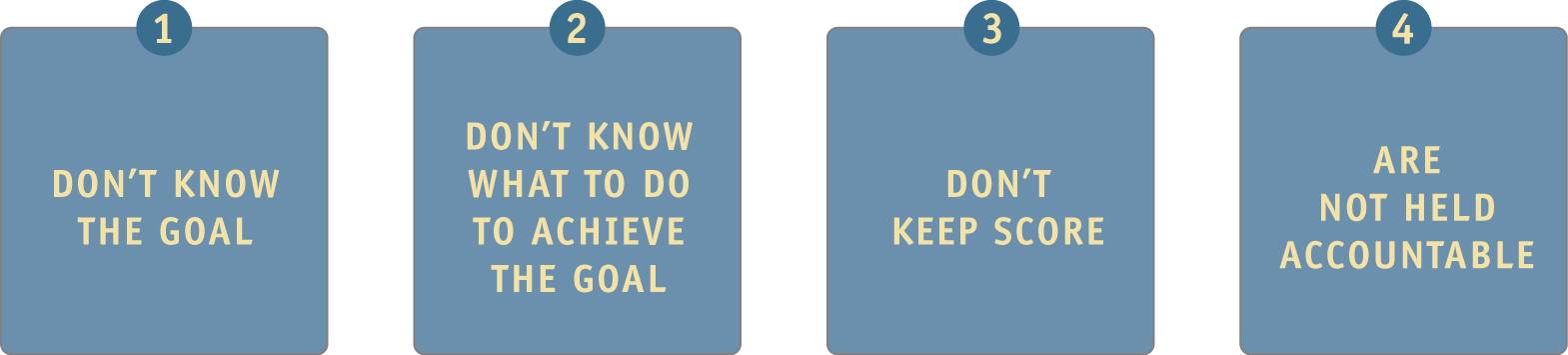 "The greatest unaddressed issue in the business world today is the 'execution gap' – the gap between setting a goal and achieving it."
- Ram Charan
Setting the ContextWhat causes organizational and strategic failure?
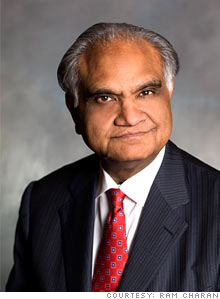 “It’s bad execution. As simple as that: not getting things done, being indecisive, not delivering on commitments.”

“Seventy percent of strategic failures are due to poor execution…it’s rarely for lack of smarts or vision.”

Ram Charan, Co-author of Execution: The Discipline of Getting Things Done
Execution
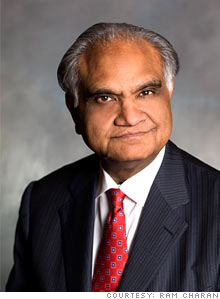 “Execution is the major job of a leader and must be the core element of an organization's culture.”

Ram Charan, Co-author of Execution: The Discipline of Getting Things Done
The ProcessFrankinCovey's 4 Disciplines of Execution
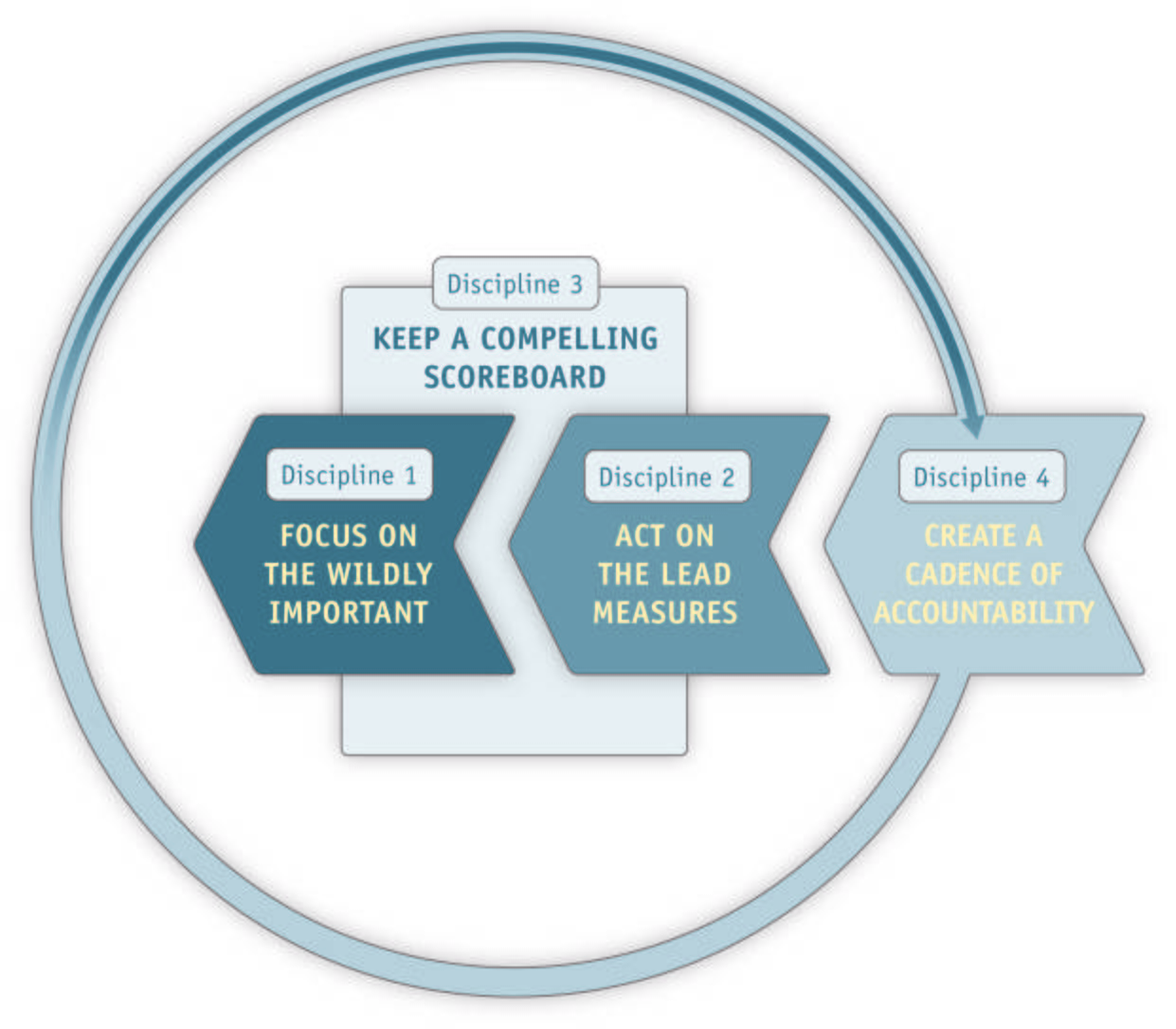 Freedom of Discipline
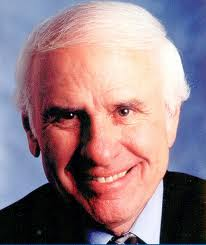 “We must all suffer from one of two pains:  the pain of discipline or the pain of regret.”

Jim Rohn, business philosopher and consultant
Discipline 1 - Focus on the Wildly Important
The Enemy of the Great is the Good!
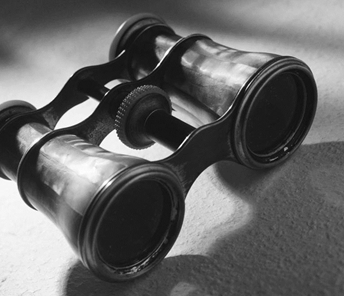 How we See the world. . .
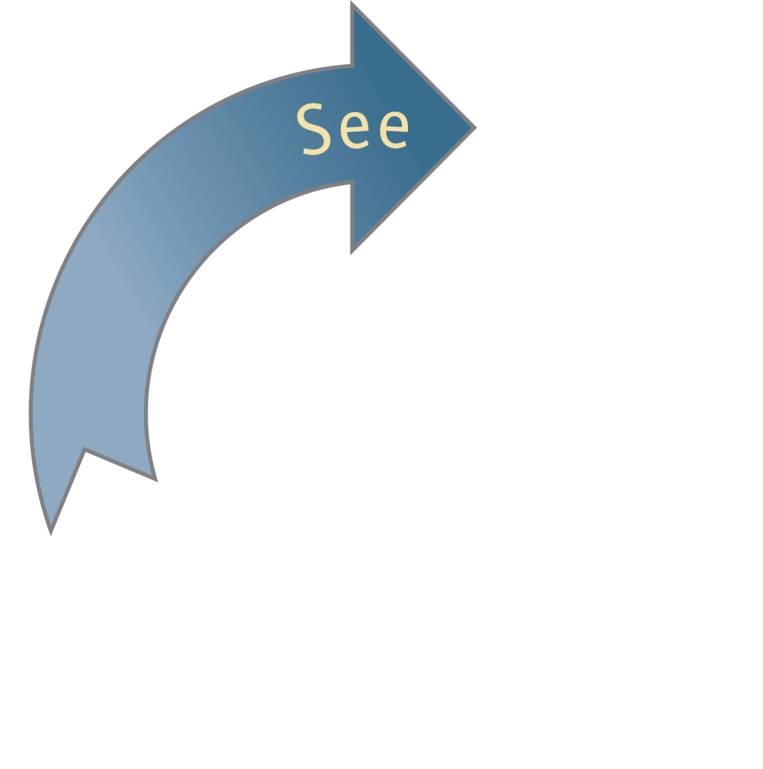 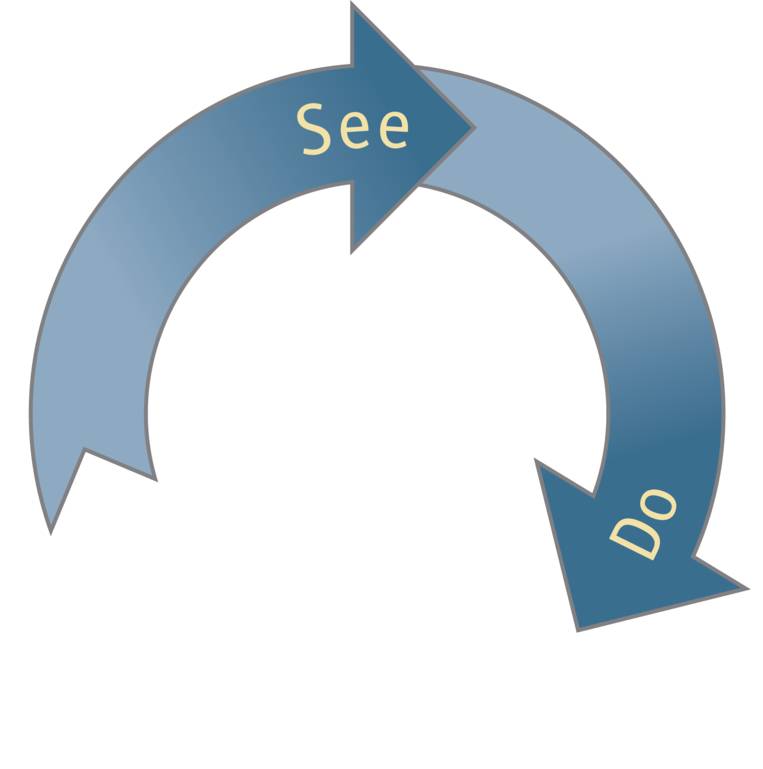 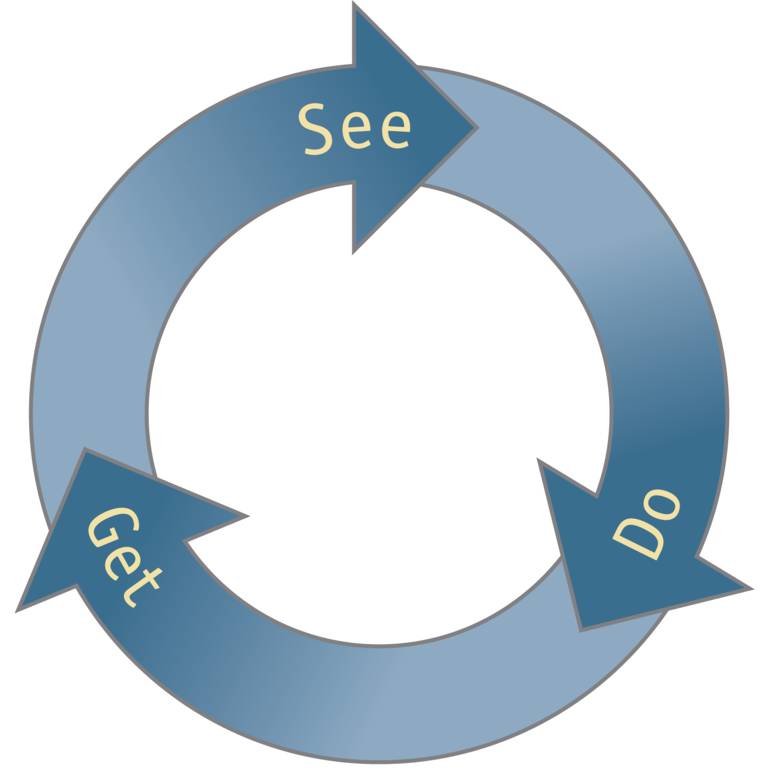 determines what we Do. . .
which, in turn, creates the results we Get.
OLD THINKING:
	We can effectively accomplish 6, 8, or even 10        important goals at once. 
NEW THINKING:
	We can accomplish only 1, 2, or 3 important goals with excellence.
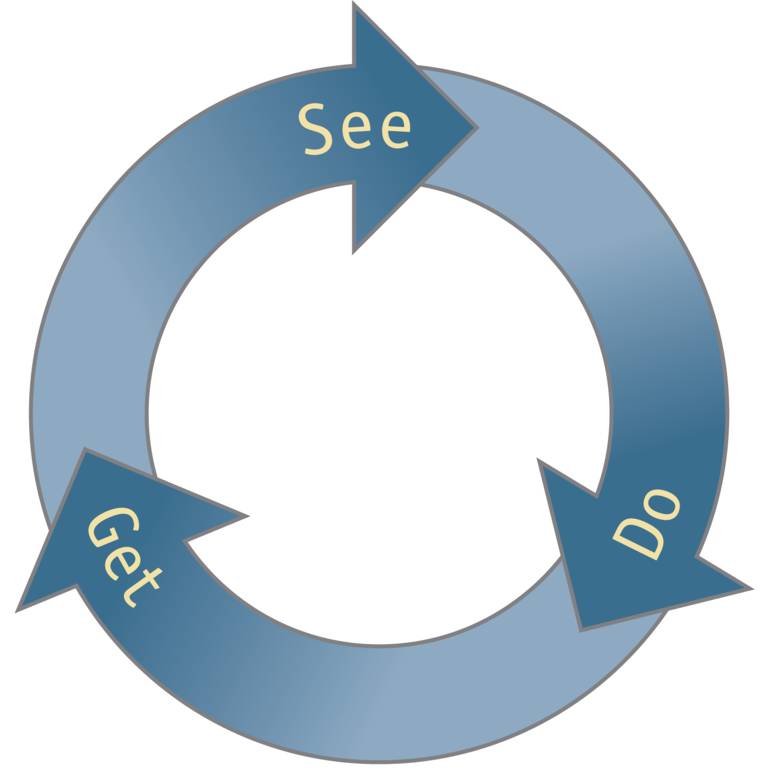 Define your Wildly Important Goals.
Define the lag measures for your WIGs.
Laser focus on your top priorities.
Video
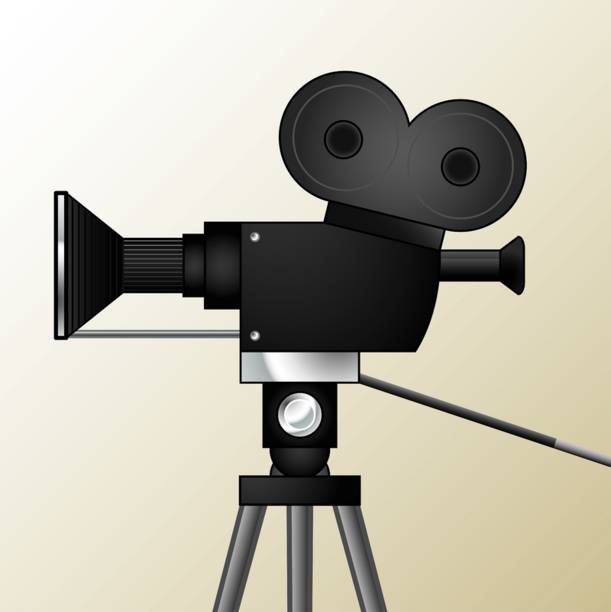 Land One at a Time
Wildly Important Goals (WIGs)
What is an important goal?
A goal with significant consequence and value.
What is a Wildly Important Goal?
A goal that makes all the difference. Failure to achieve this goal renders any other achievements inconsequential.
Called a Lag Measure
Individual and Group Exercise
As a group, brainstorm a list of candidate WIGs for your team.
Run these through the importance sheet,rating each goal on a scale of -1 to 4.
Total the scores.
Do a gut check and choose candidate WIGs.
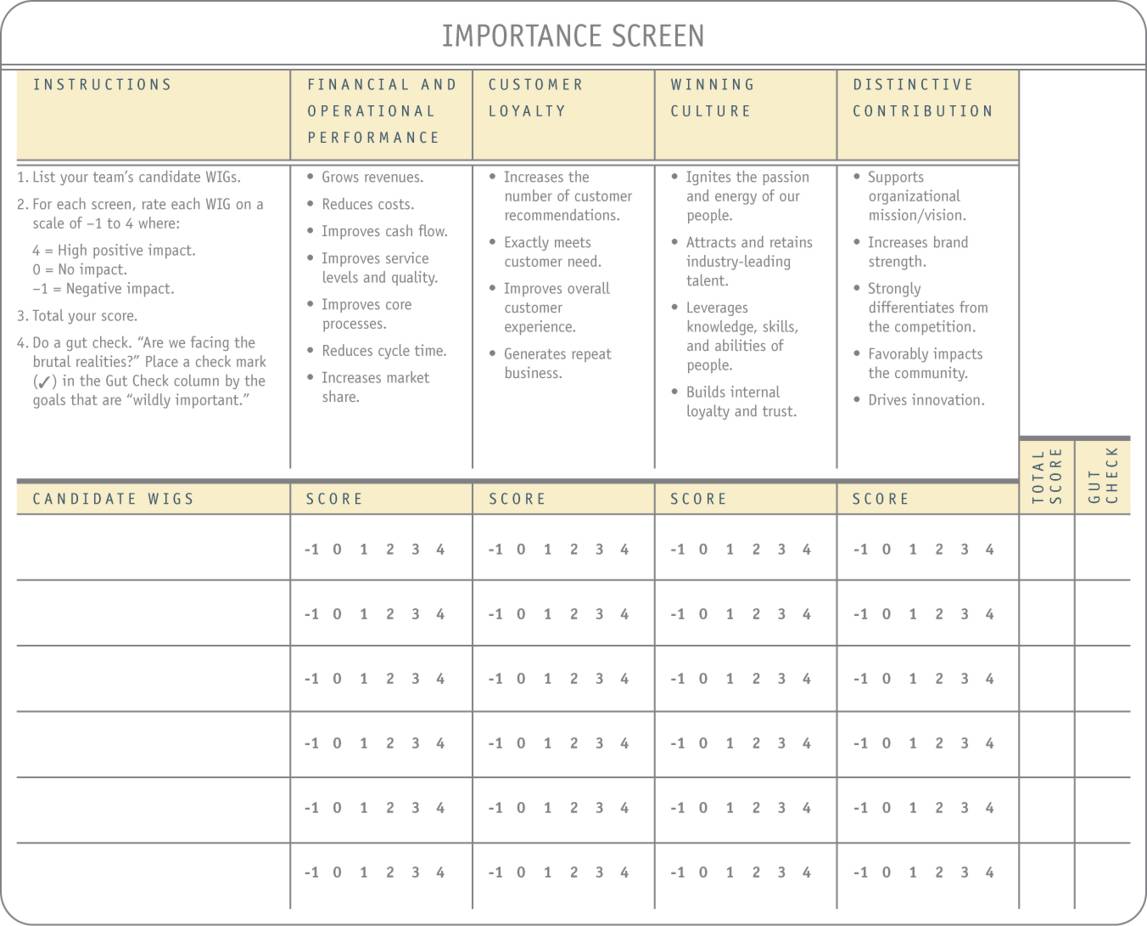 What is a Lag Measure?
A lag measure tells you if you have achieved your goal.
From X to Y by When
A lag measure consists of:
Performance gap: from X to Y
Gap-closure timeframe: by When
Individual and Group Exercise
Brainstorm your top 3 personal, operational or leadership goals.
Fill out the lag-measure builder for each.
Determine measure ranks.
We will discuss this as a group and you can then choose your WIG(s).
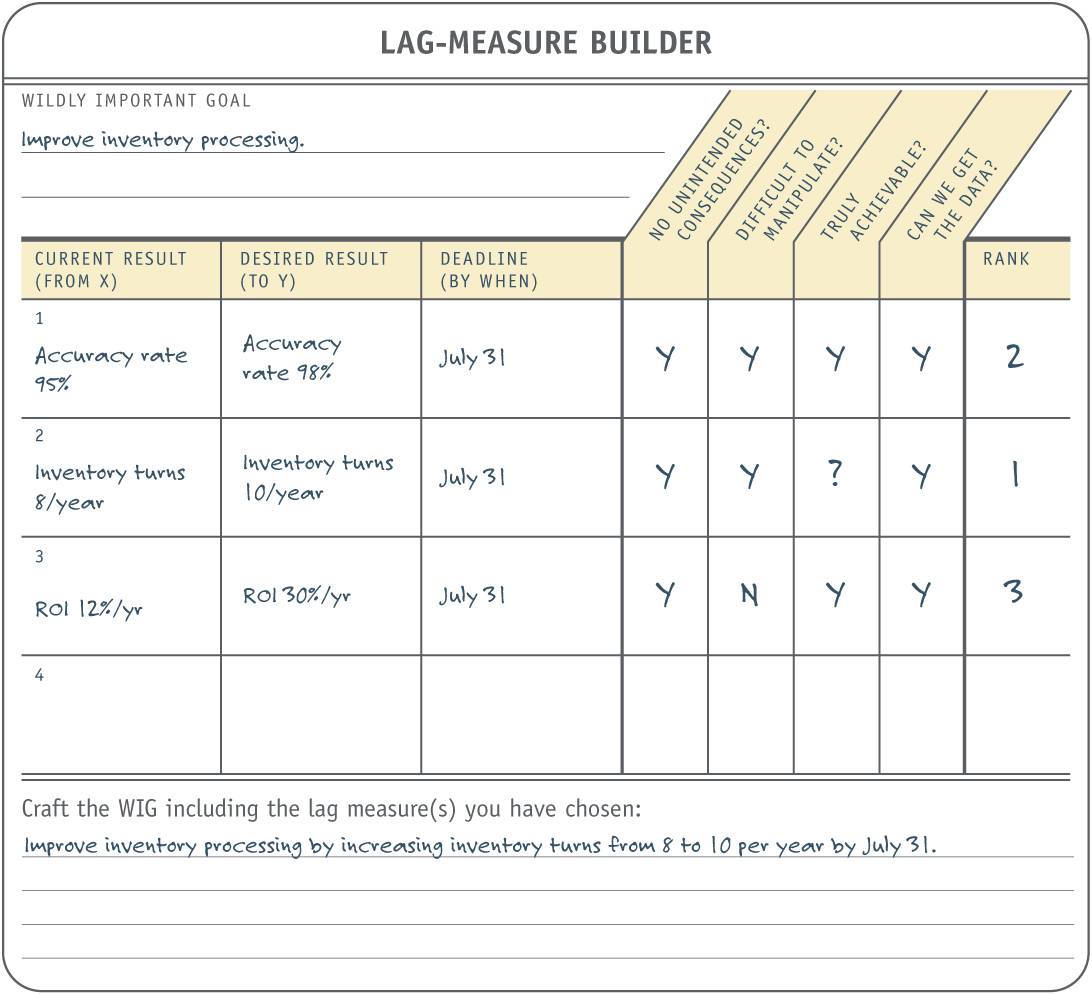 Individual and Group Exercise (cont.)
Once your WIGs have prioritized Lags associated with them, fill out the WIGflowchart for each.
In the left-hand box, insertthe appropriate WIG.
In the right-hand boxes,insert any supporting WIGs and lag measures.
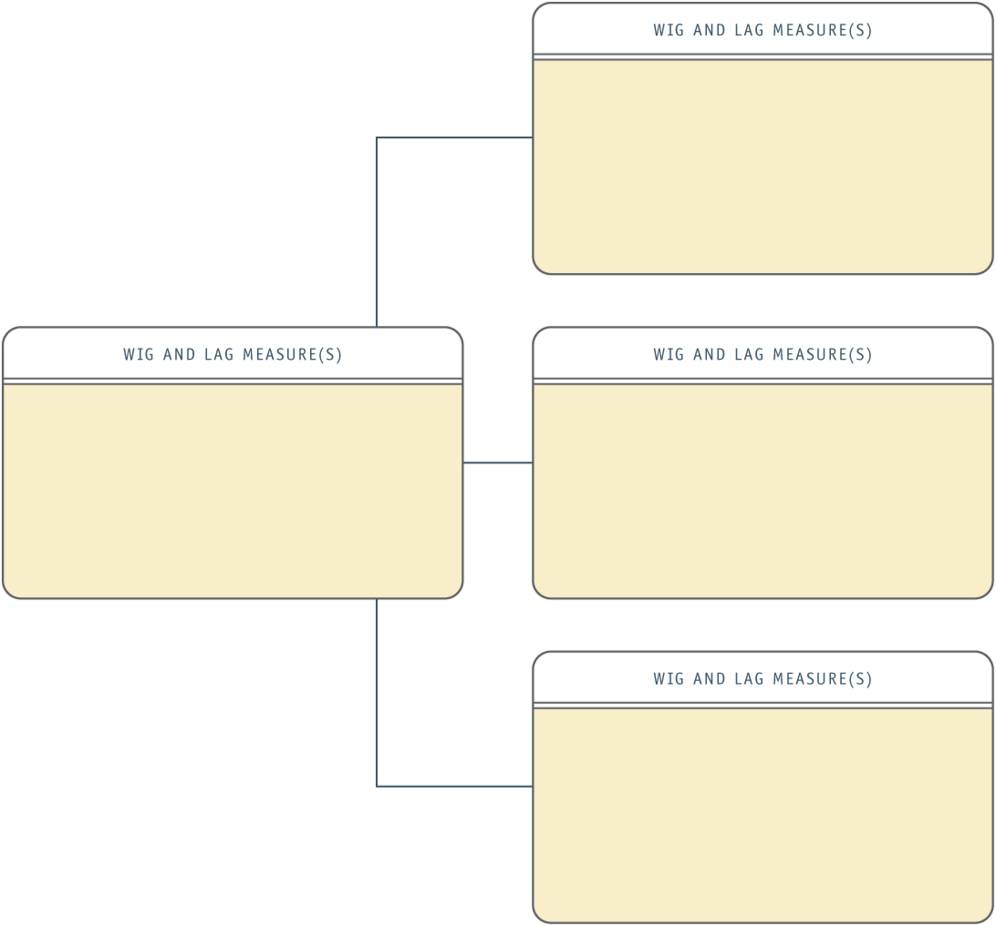 Gut Check
What would it mean to me if I achieved these WIGs?

How committed am I in achieving these WIGs?
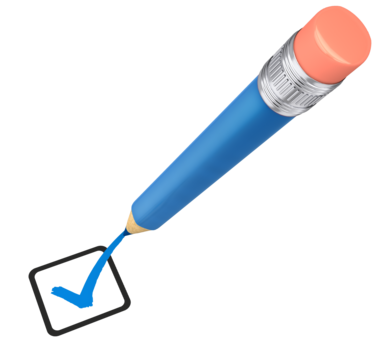 Discipline 2 - Act on the Lead Measures
80% of results come from 20% of activities
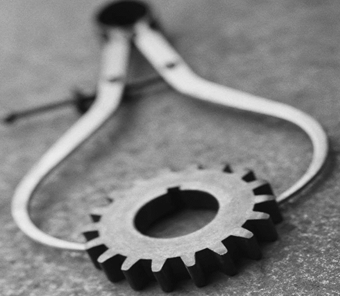 OLD THINKING:
	Watch the lag measures and work hard to 	achieve the WIGs.
NEW THINKING:
	Act on the lead measures as the best predictors 	of achieving the WIGs.
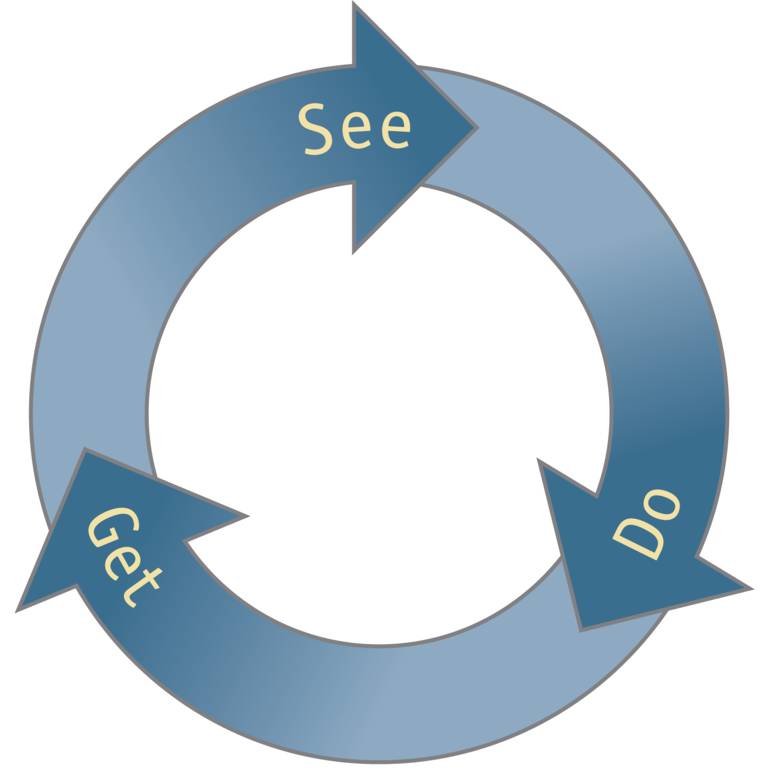 Analyze and identify the 80/20 activities.
Build lead measures that are predictive and influenceable.
Clear understanding of what to do to achieve your WIGs.
The 80/20 Rule
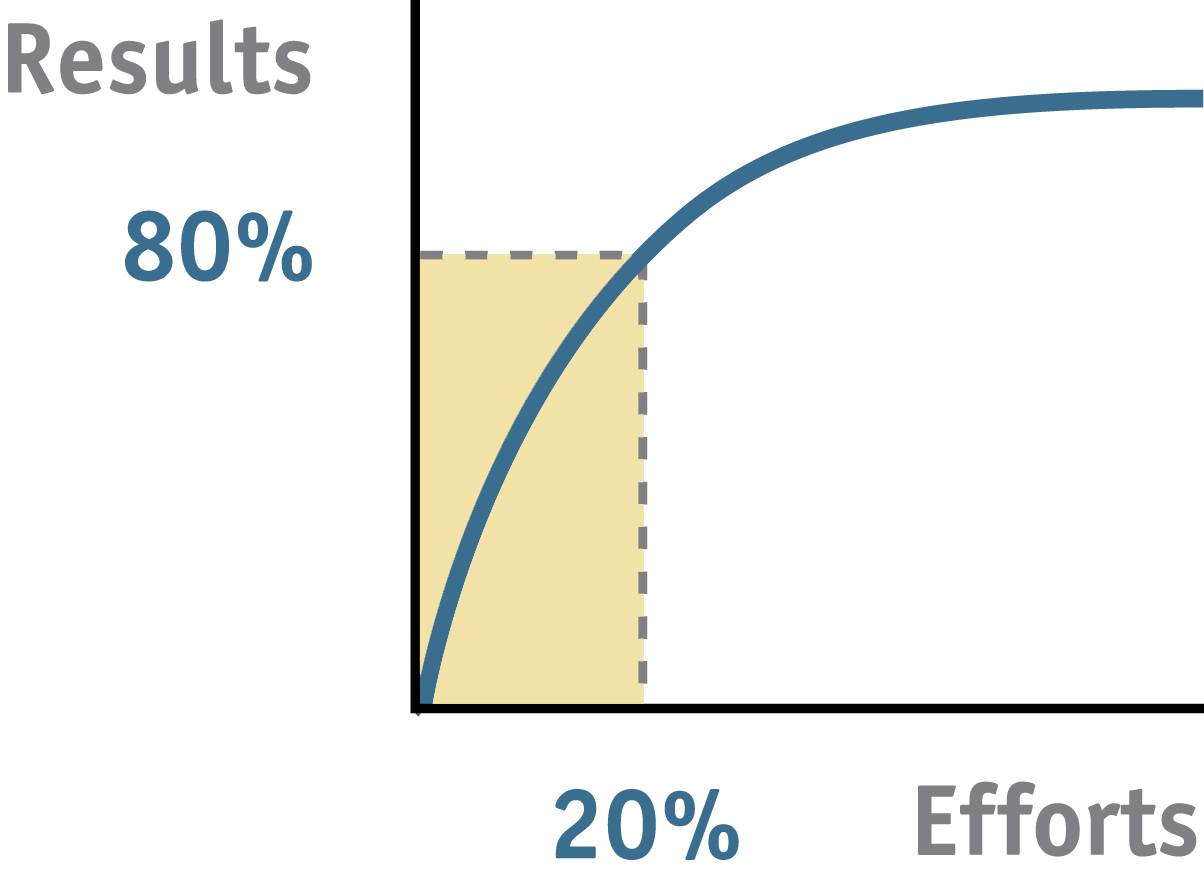 Analyze and Identify the 80/20 Activities
BARRIERS
What obstacles could hinder us from achieving the WIG?
POCKETS OF EXCELLENCE
What do the best performers do differently?
BRILLIANT & CREATIVE
What haven’t we thought of that could make all the difference?
Individual and Group Activity
Insert the each WIG into the 80/20 Activity Analyzer.
Brainstorm under theappropriate headings.
Circle the one to threeactivities (overall) thatwill have the most impacton overcoming barriersand achieving the goal.
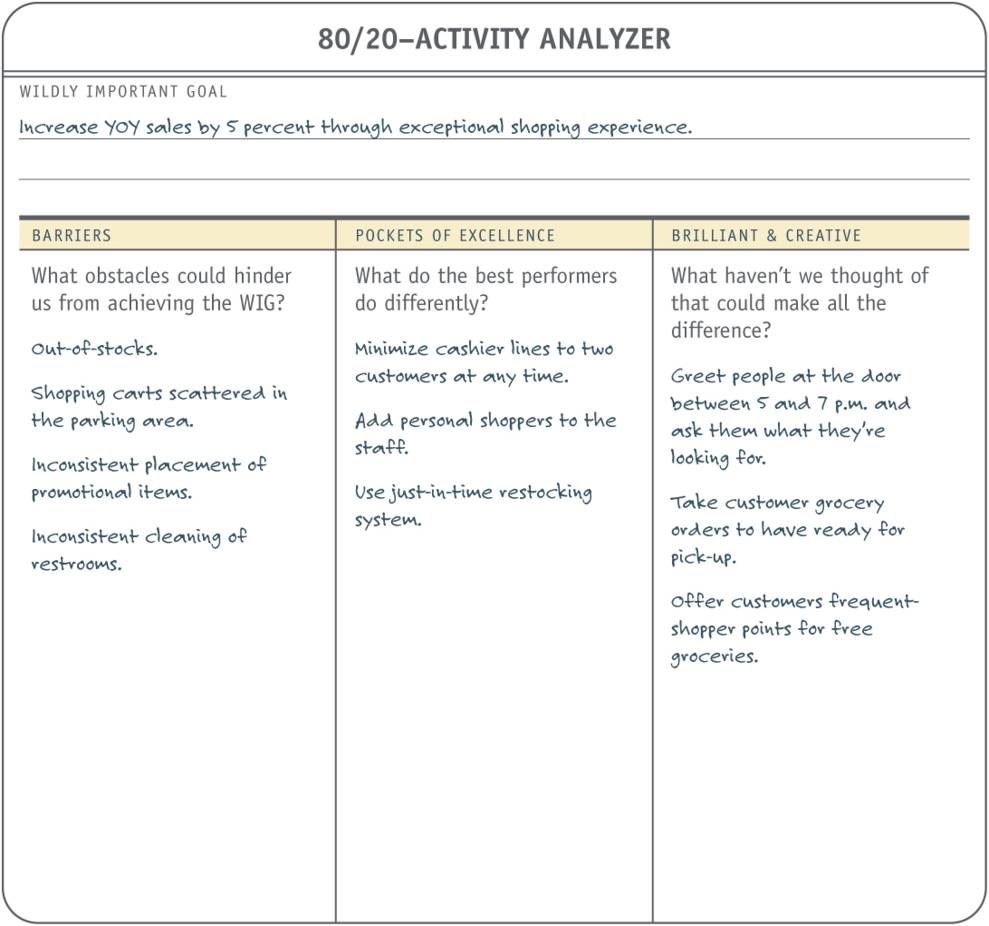 Video
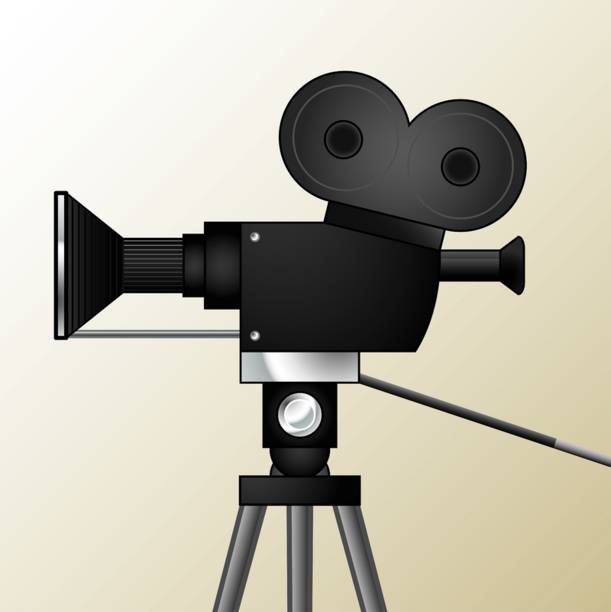 Lead Measures
What is a Lead Measure?
The forecasted steps or “mini-goals” that define what we can do to assure we achieve our WIGs
Predictors of goal achievement
Vs. Lag Measures
Easier to influence
Harder to Measure
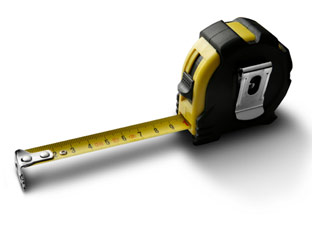 Individual and Group Exercise
Write down your 3 newly defined WIGs on the Lead-Measure Builder.
Fill out the Lead-Measure Builder for each.
Rank candidate activitiesin order of impact.
We will discuss this as a group and you can then choose your Leads(s).
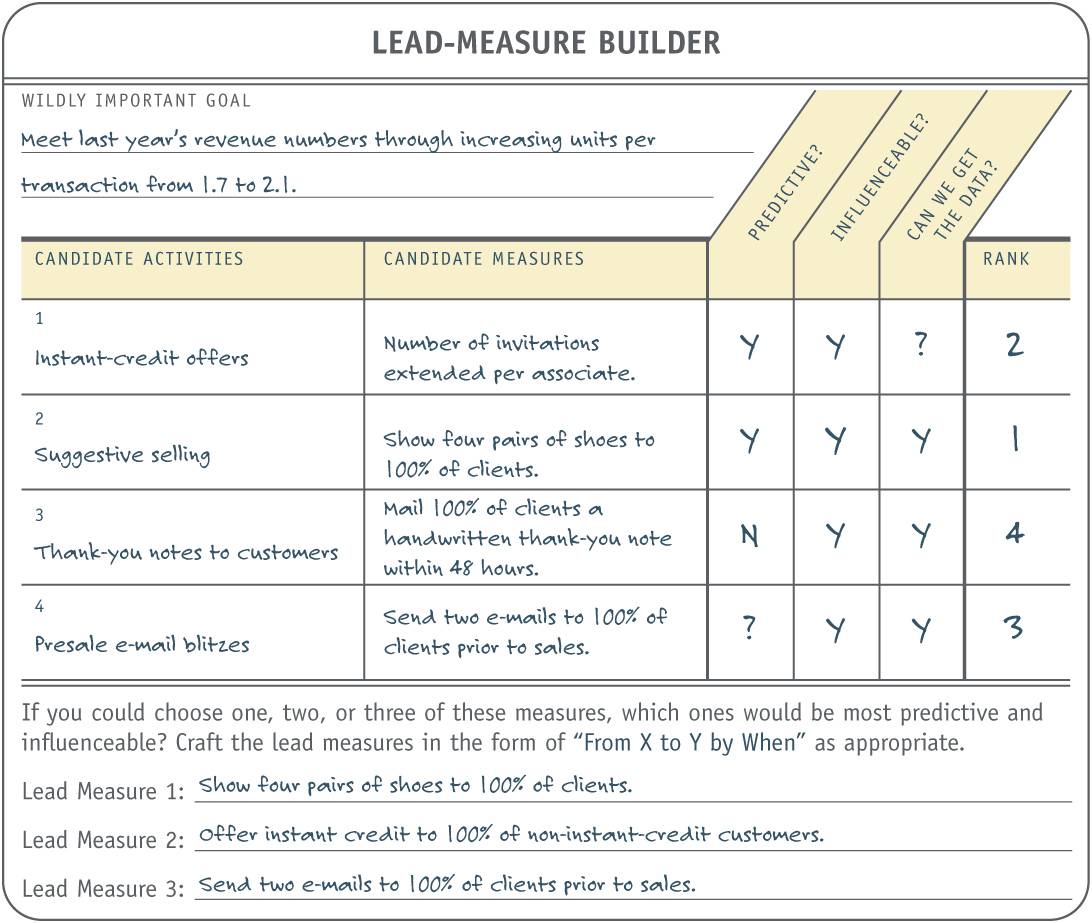 Individual and Group Exercise (cont.)
Insert your new Lead Measures (based on rank)for each WIG into the WIG flowchartusing the boxes on the far right.
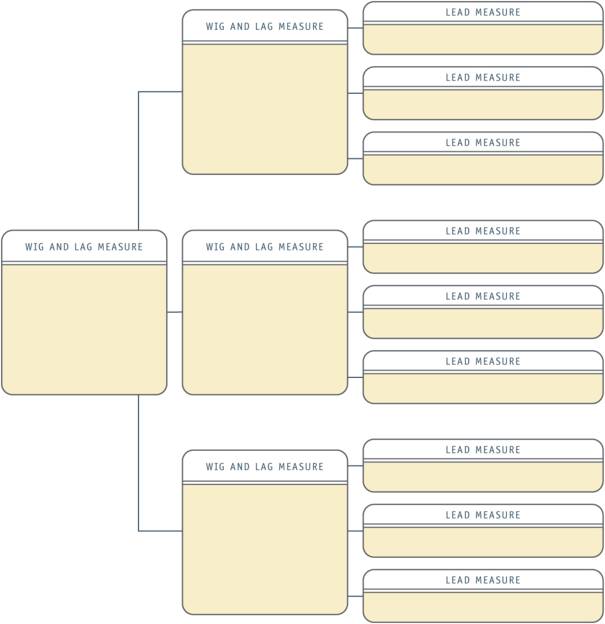 Gut Check
Are we completely convinced that these lead measures are the most predictive and influenceable of the goal?
How will this new understanding of lead measures affect how we operate day to day?
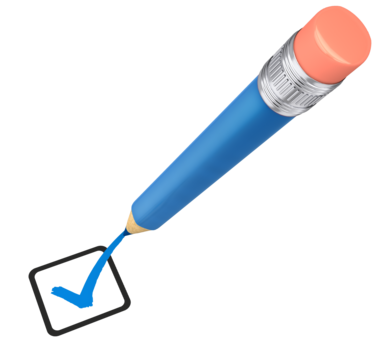 Discipline 3 – Keep a Compelling Scoreboard
People play differently when they’re keeping score
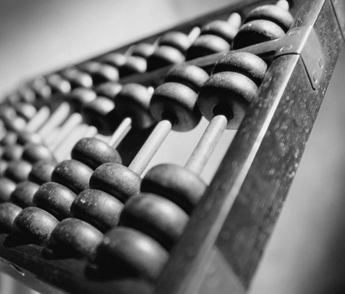 OLD THINKING:
	Everybody knows how we’re doing on our goals.
NEW THINKING:
	We’re only serious about our goals when we start 	keeping score.
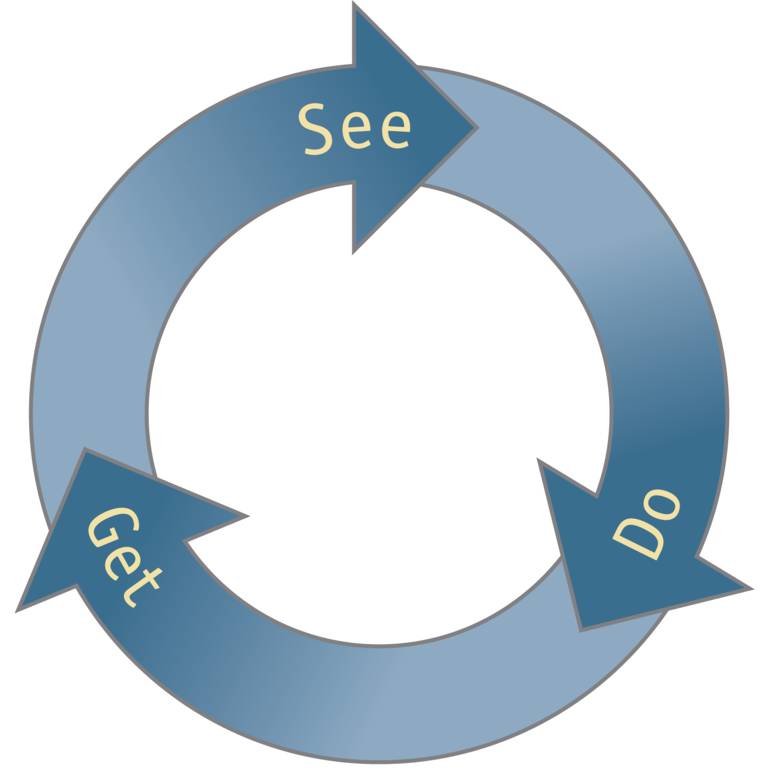 Build a compelling team scoreboard.
Institute regular scoreboard updates.
High motivation and quick course correction.
Purpose of the Scoreboard
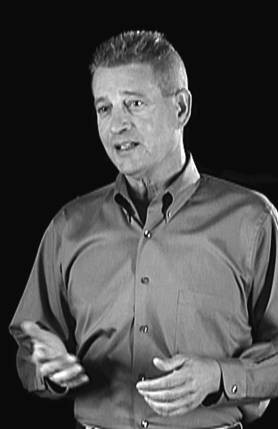 “The fundamental purpose of a scoreboard is to motivate the players to win.”

Jim Stuart
Video
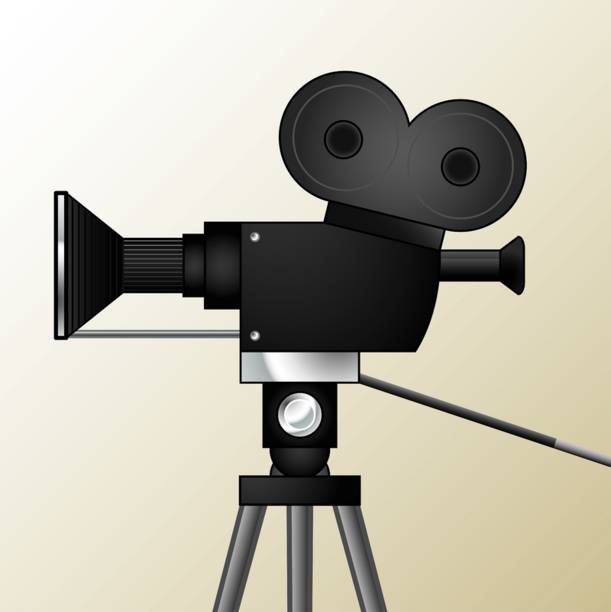 The Dashboard
Rules for Scoreboards
Motivating. Can we tell if we are winning; that is, where we are and where we should be?
Simple. Can we tell within 5 seconds if we are winning?
Updateable. Can we update it easily?
Complete. Can we see both lead and lag measures?
Accessible. Can the whole team see it easily and often?
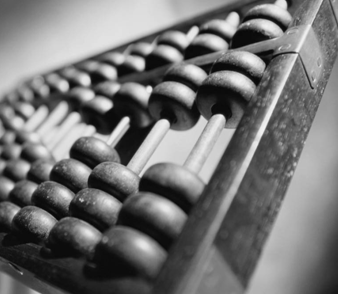 Scoreboard Choices
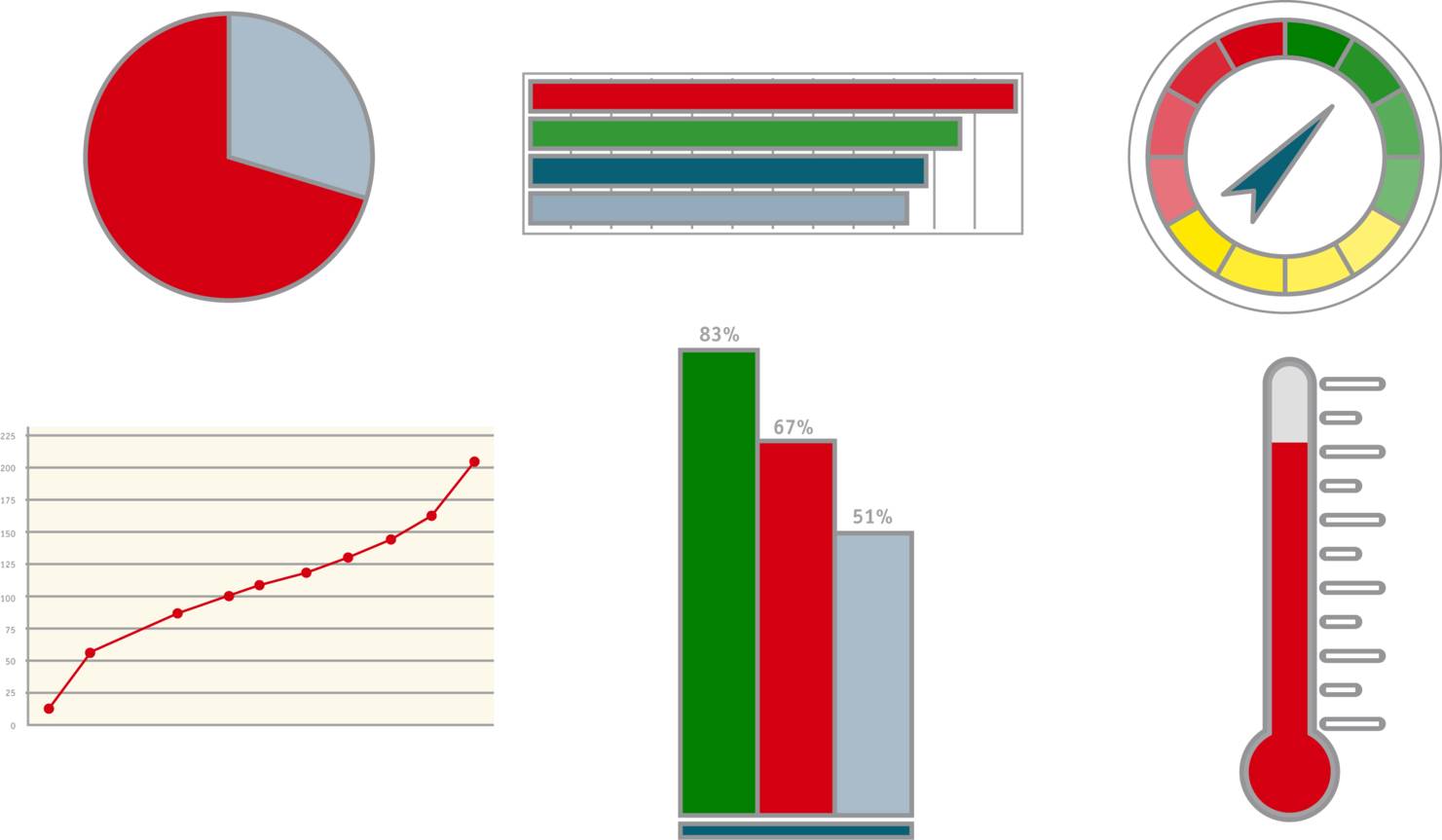 Procedure for Creating a Scoreboard
Gather the lead and lag measures.
Choose a scoreboard type.
Construct the scoreboard.
Evaluate the scoreboard.
Name the scoreboard and post it.
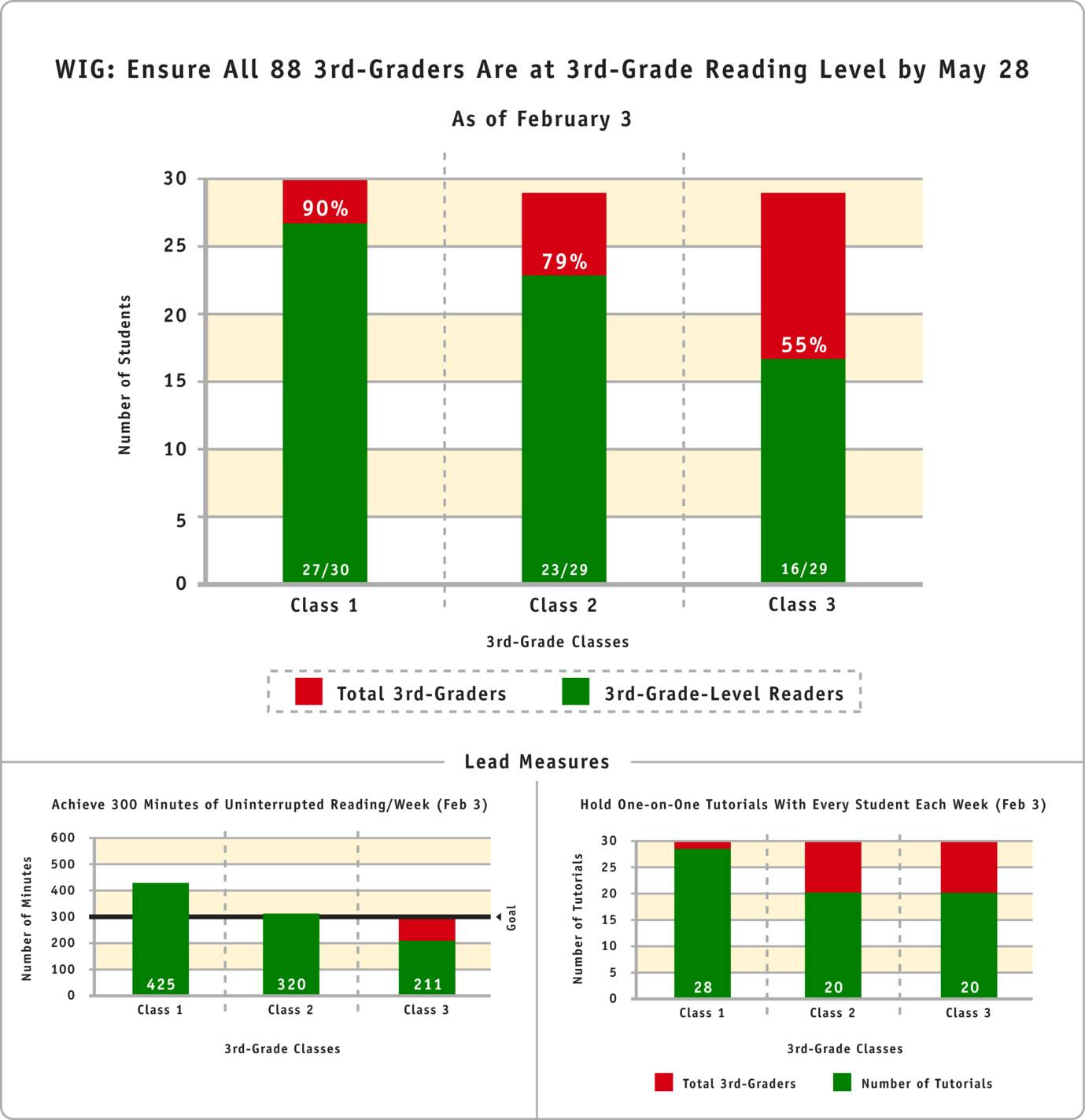 Gut Check
How will the scoreboard change the way we operate day to day?

Are we truly committed to keeping a compelling scoreboard?
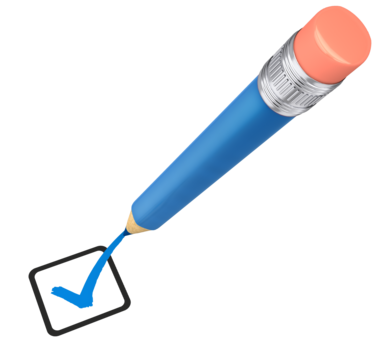 Discipline 4 – Create a Cadence of Accountability
No accountability, no commitment.
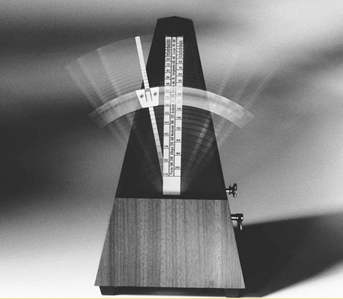 OLD THINKING: 
	We execute!
NEW THINKING: 
	Execution falls apart without personal planning 	and team accountability.
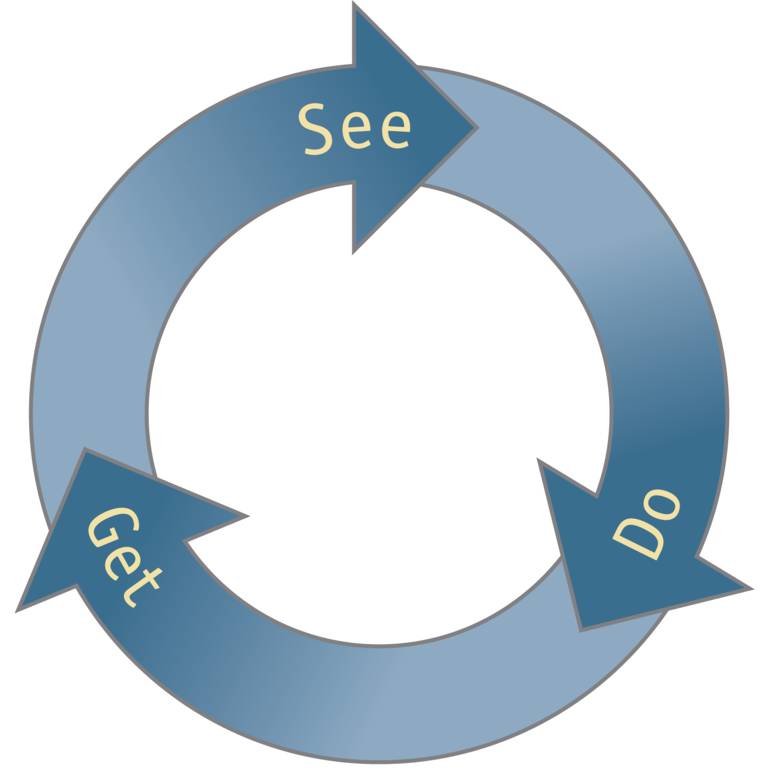 Maximize the time spent on your WIGs.
Hold a weekly accountability session.
A high-performance, highly accountable work team.
Video
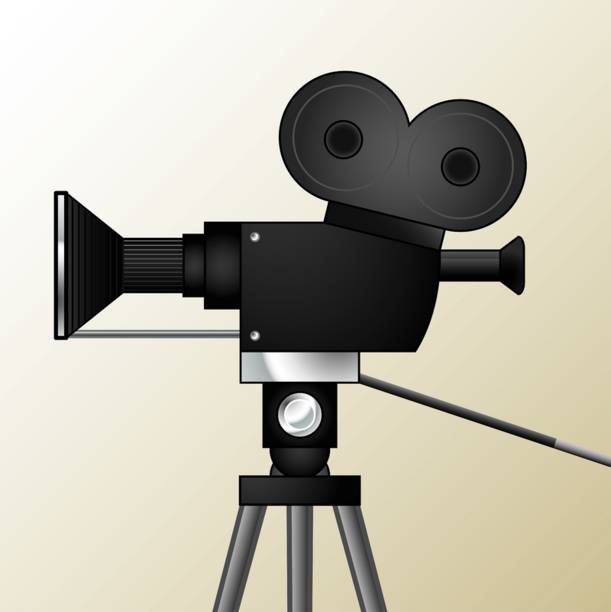 Store 334
The Time Matrix
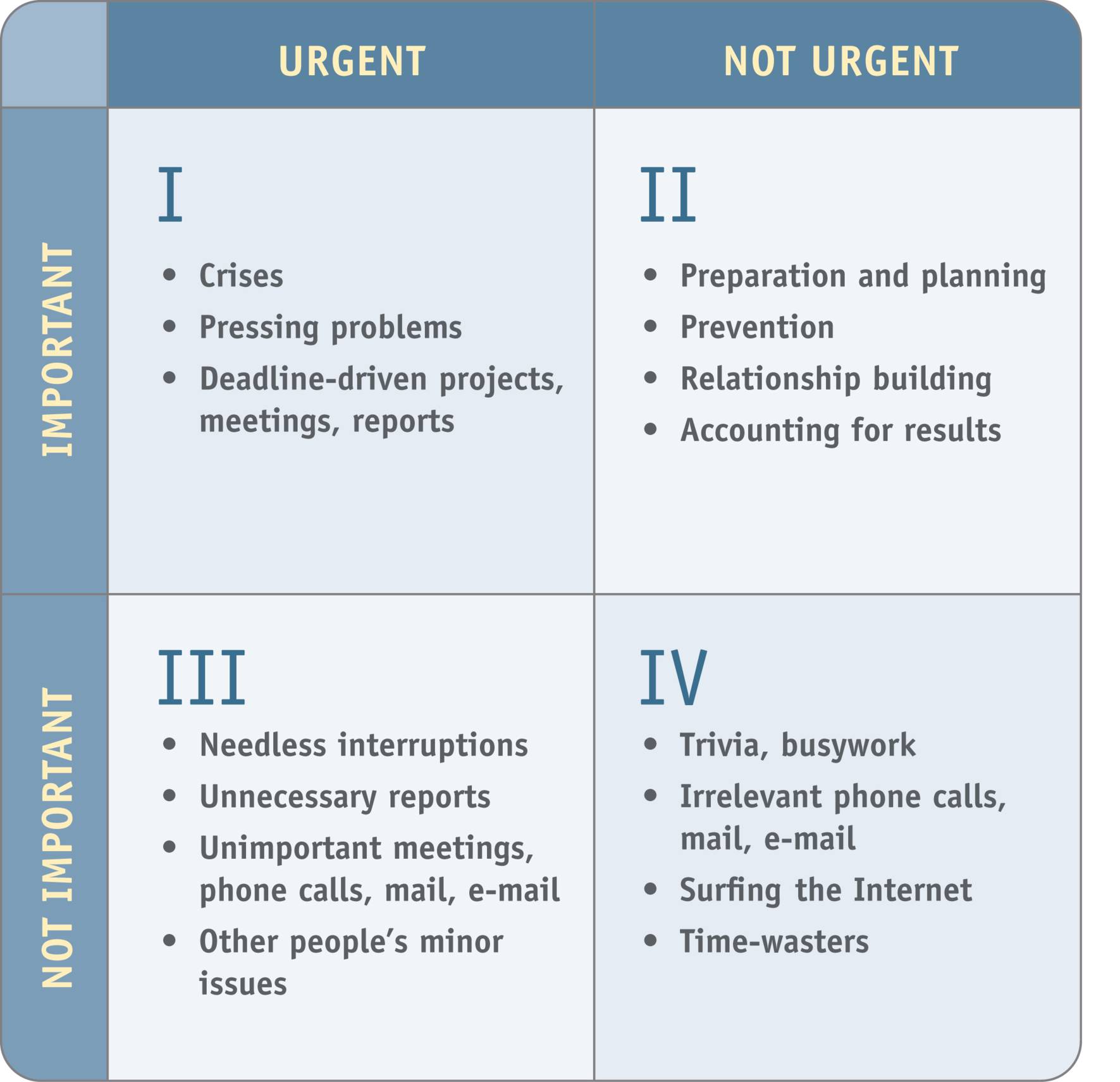 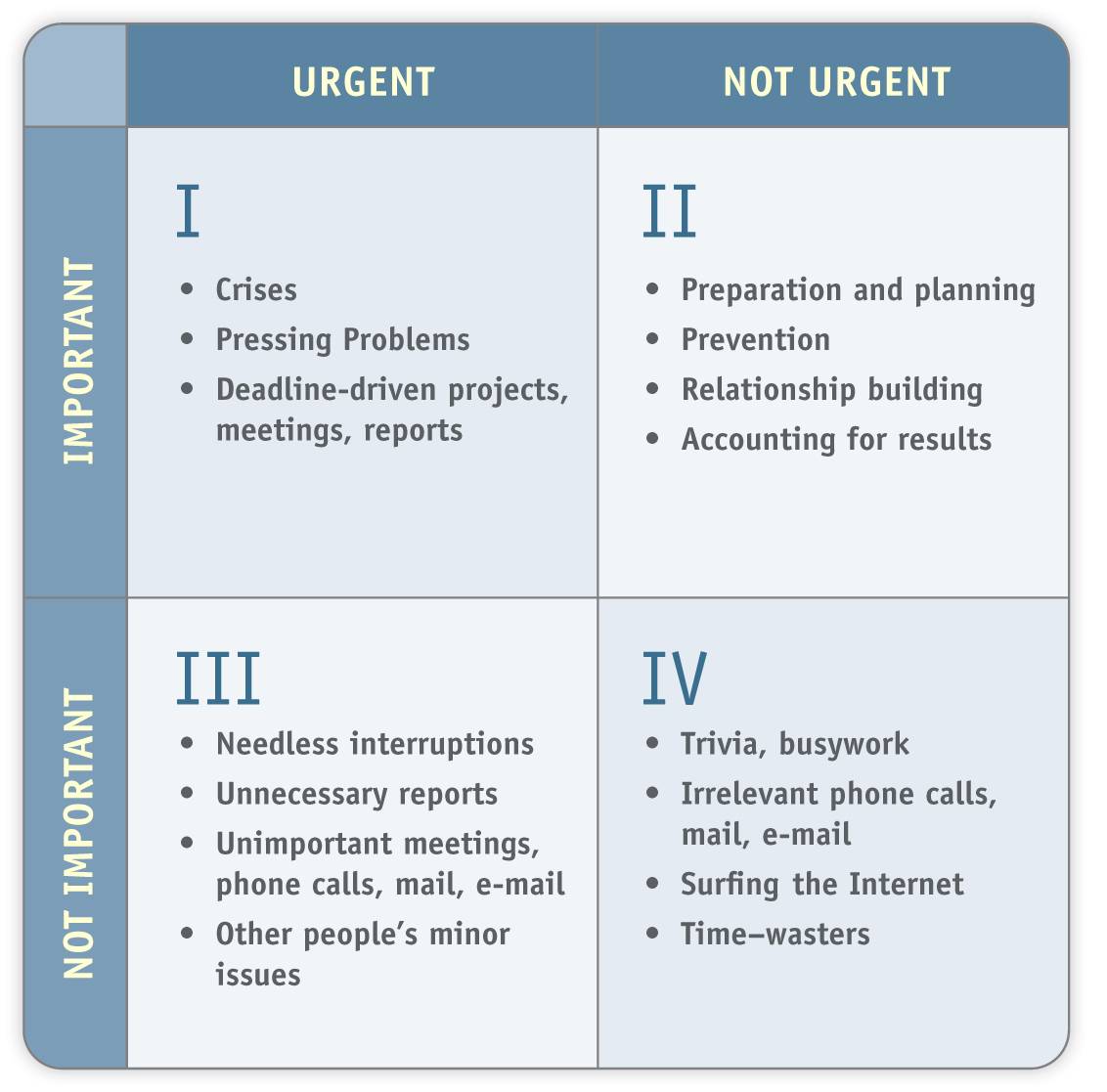 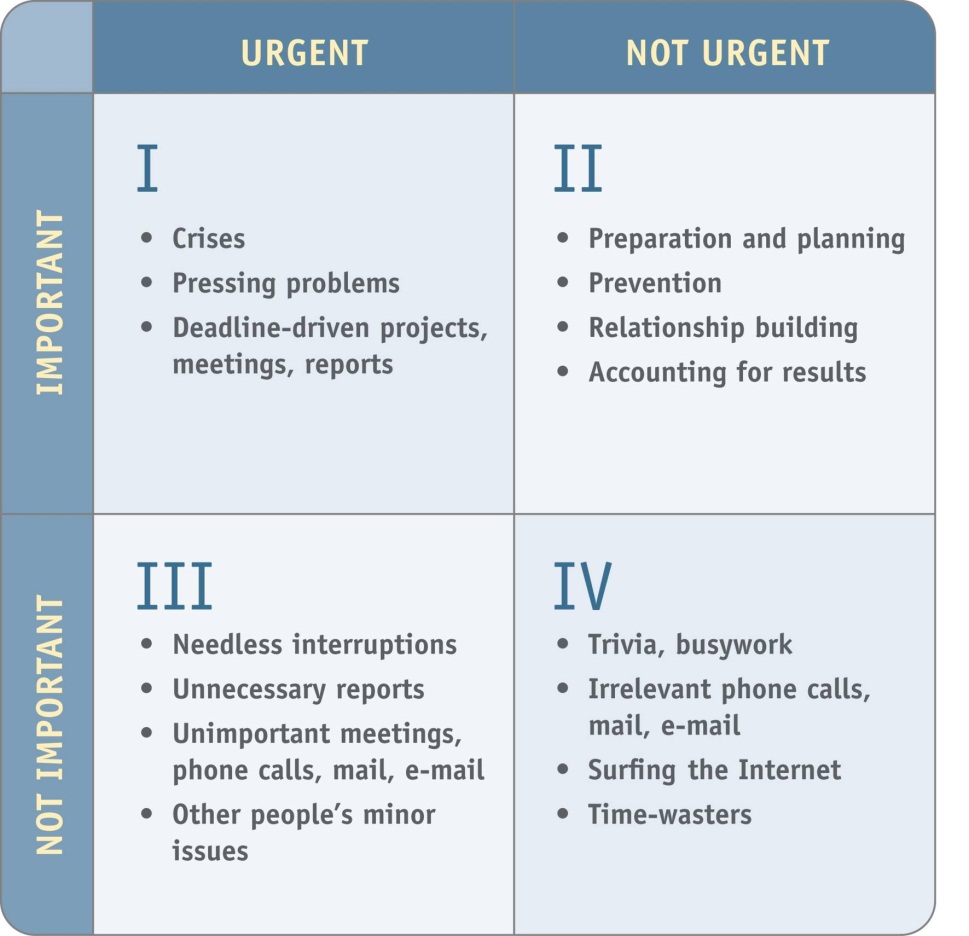 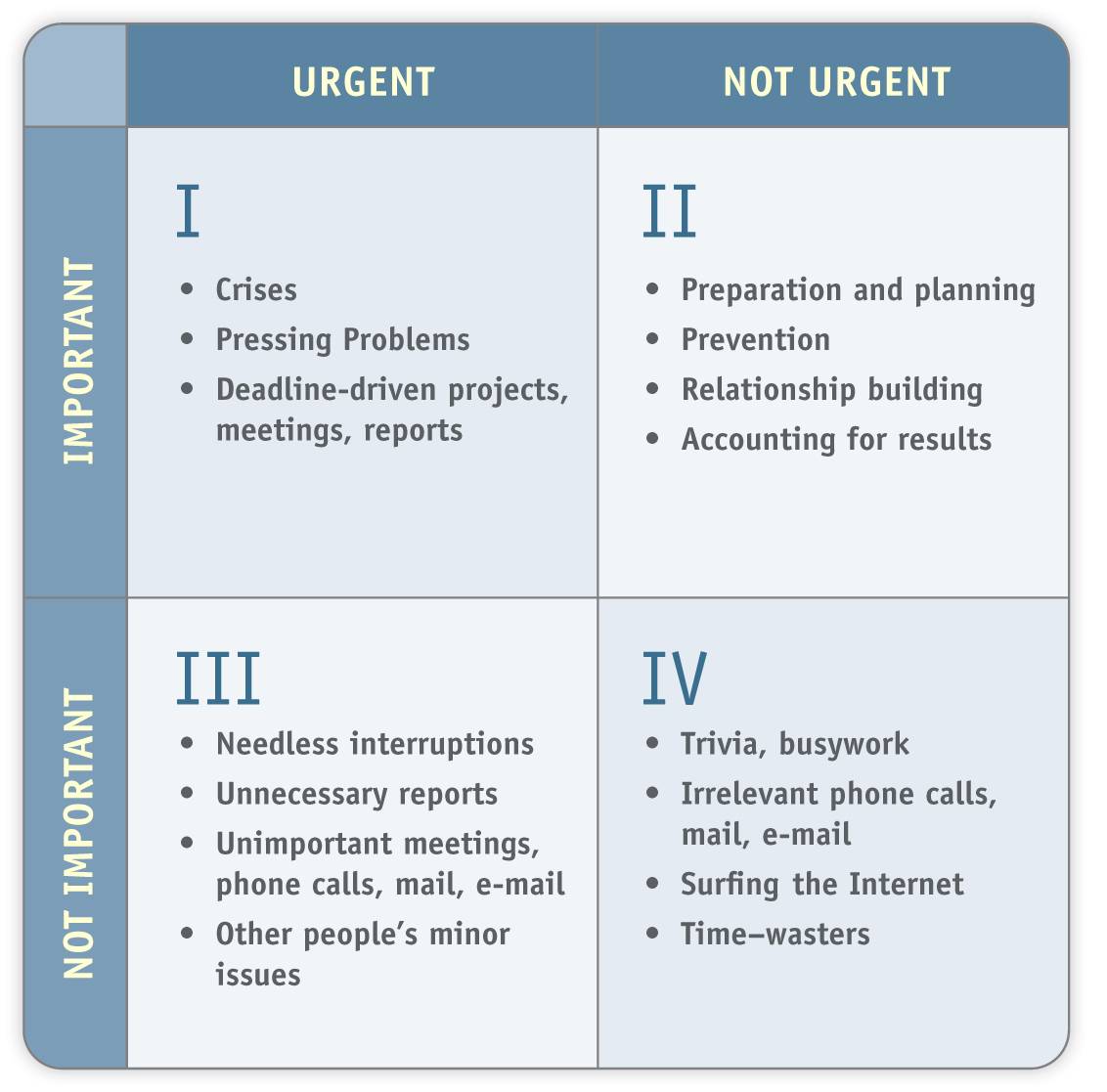 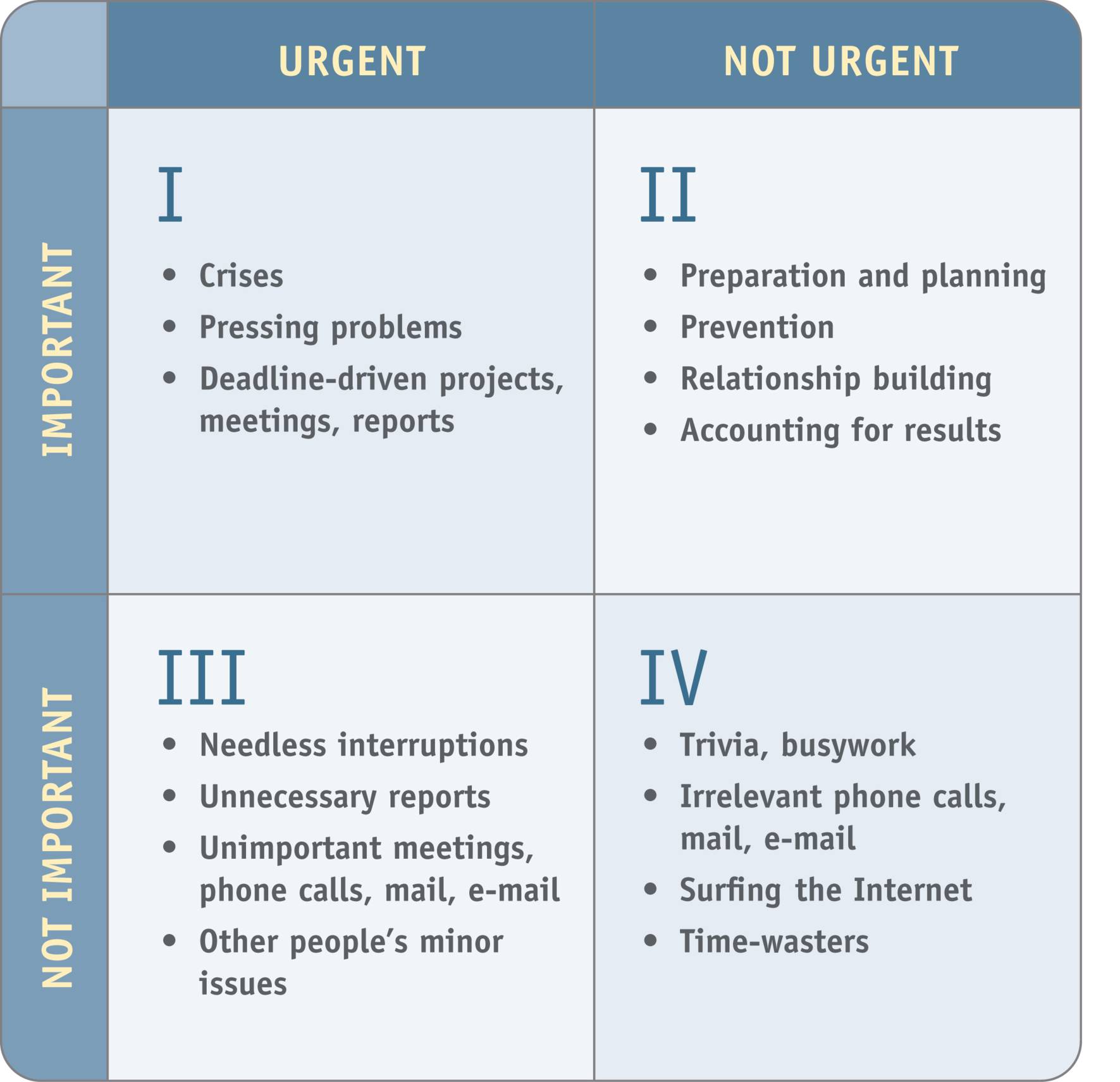 Individual and Group Activity
Write down all the activities that would fall in Quadrant III which might hinder you from achieving your WIGs.
In Quadrant II, write downthose activities that you could do to escape from Quadrant III.
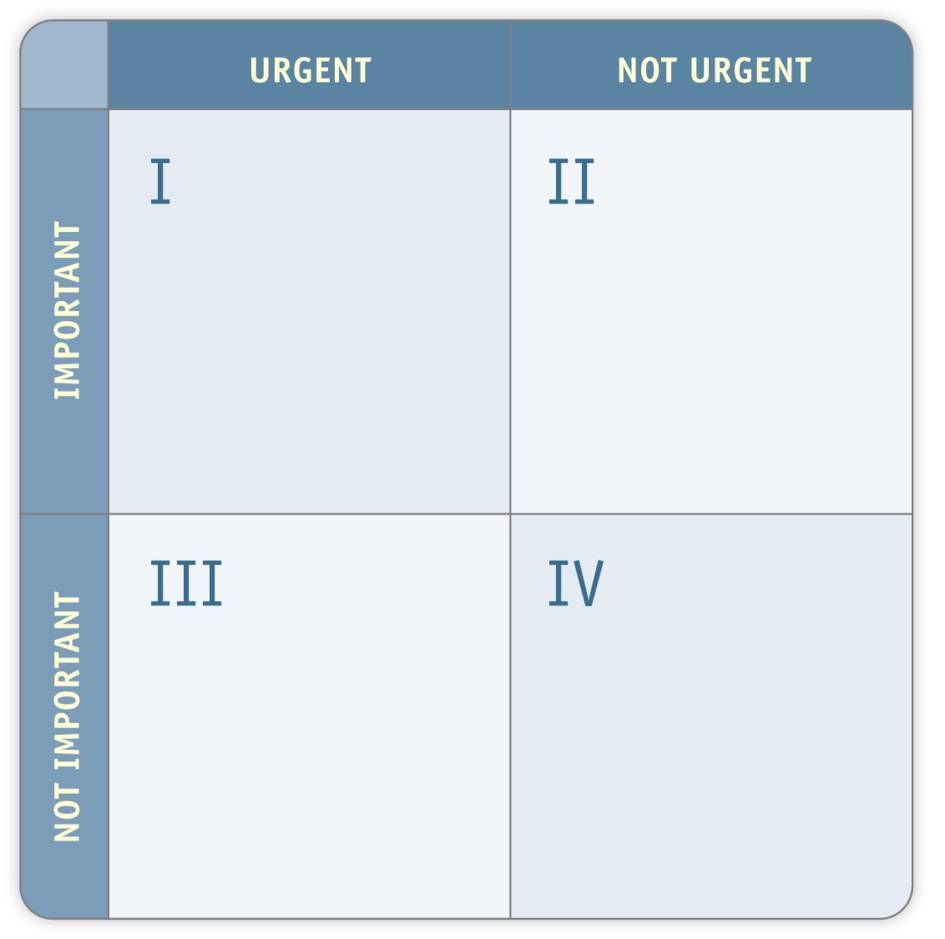 Individual and Group Activity (cont.)
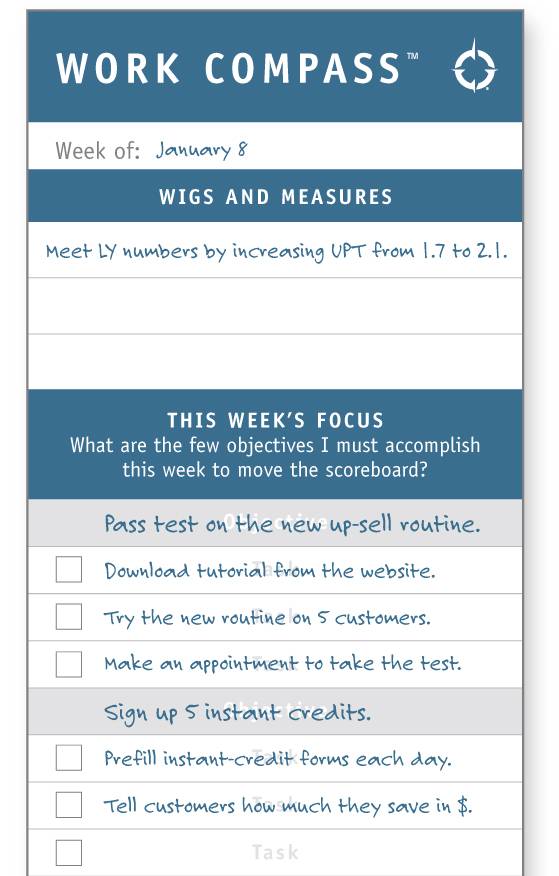 Use the Work Compass to helpdetermine the focus of your activities for the current week.
This will help you stay out of Quadrant III.


Note:  Do this on a weekly basis to help hold yourselfaccountable for your actions.
Hold a Weekly  Accountability Session(or "Cadence" Session)
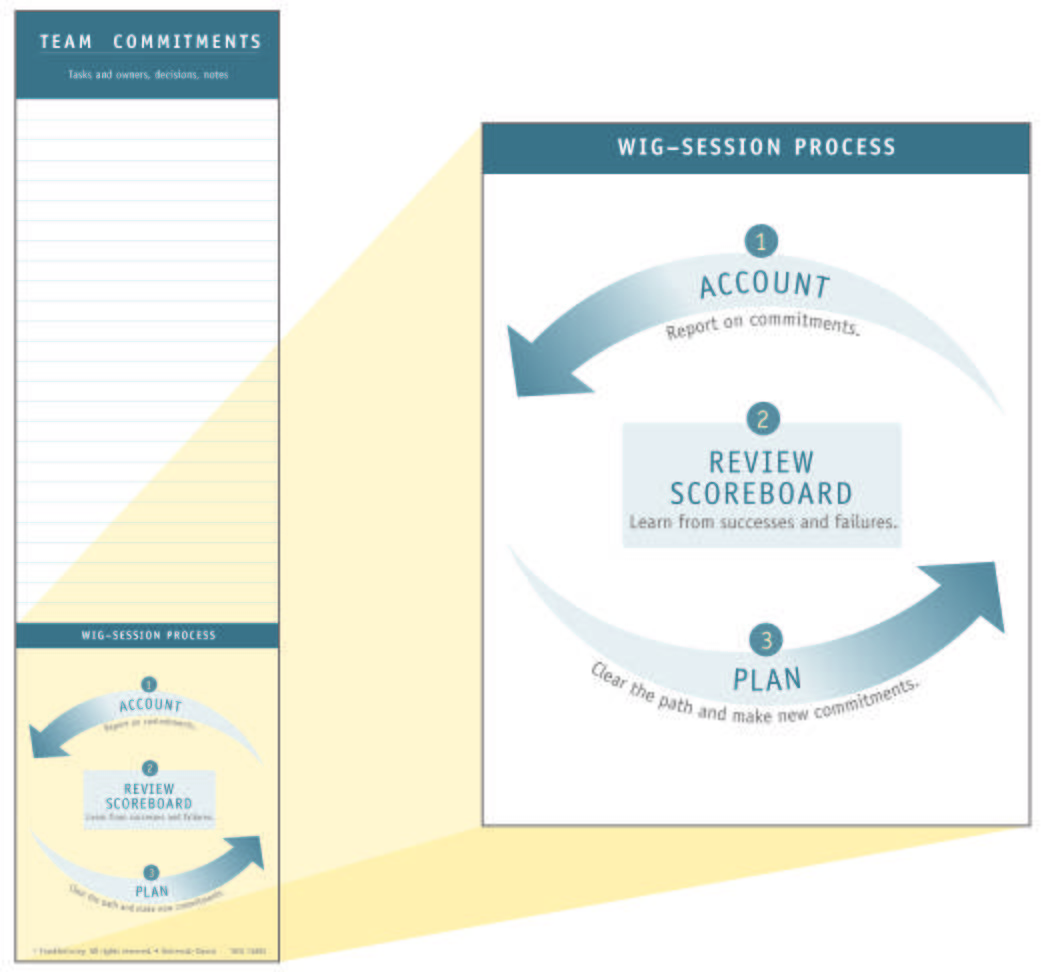 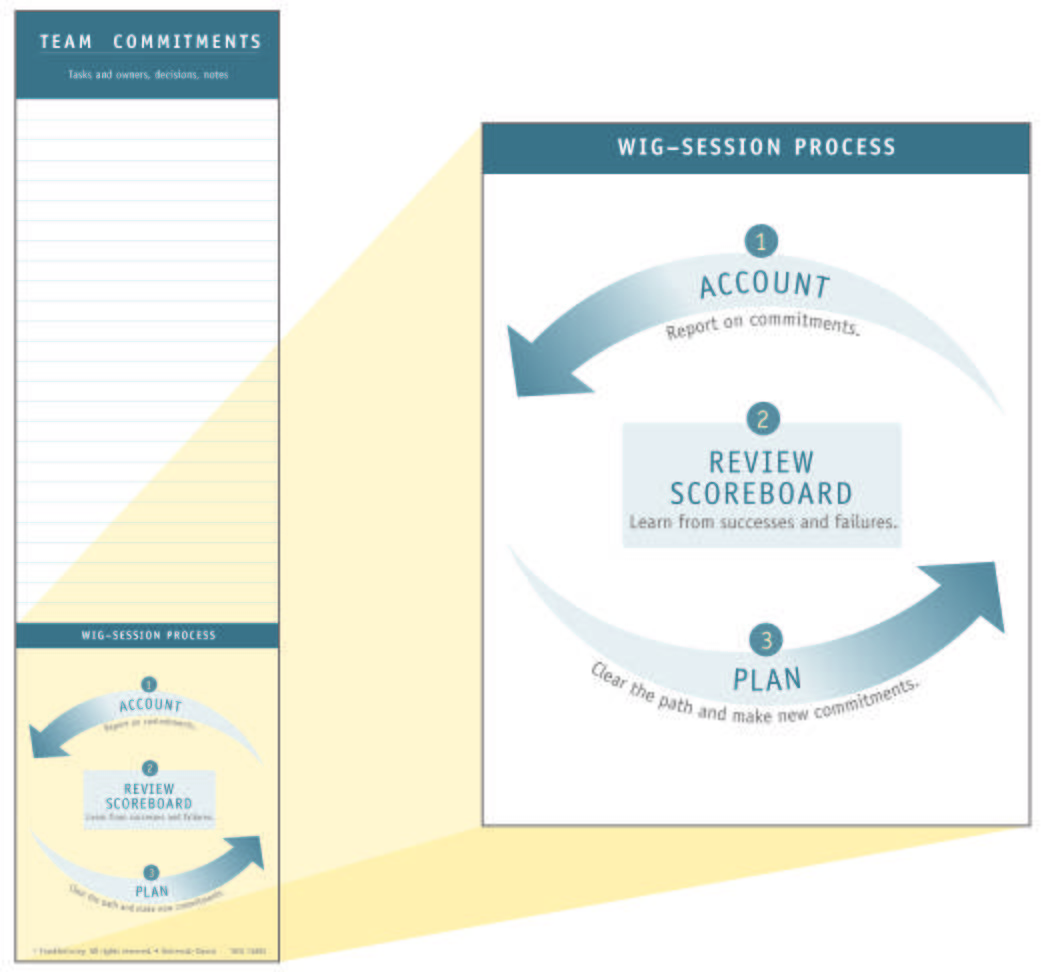 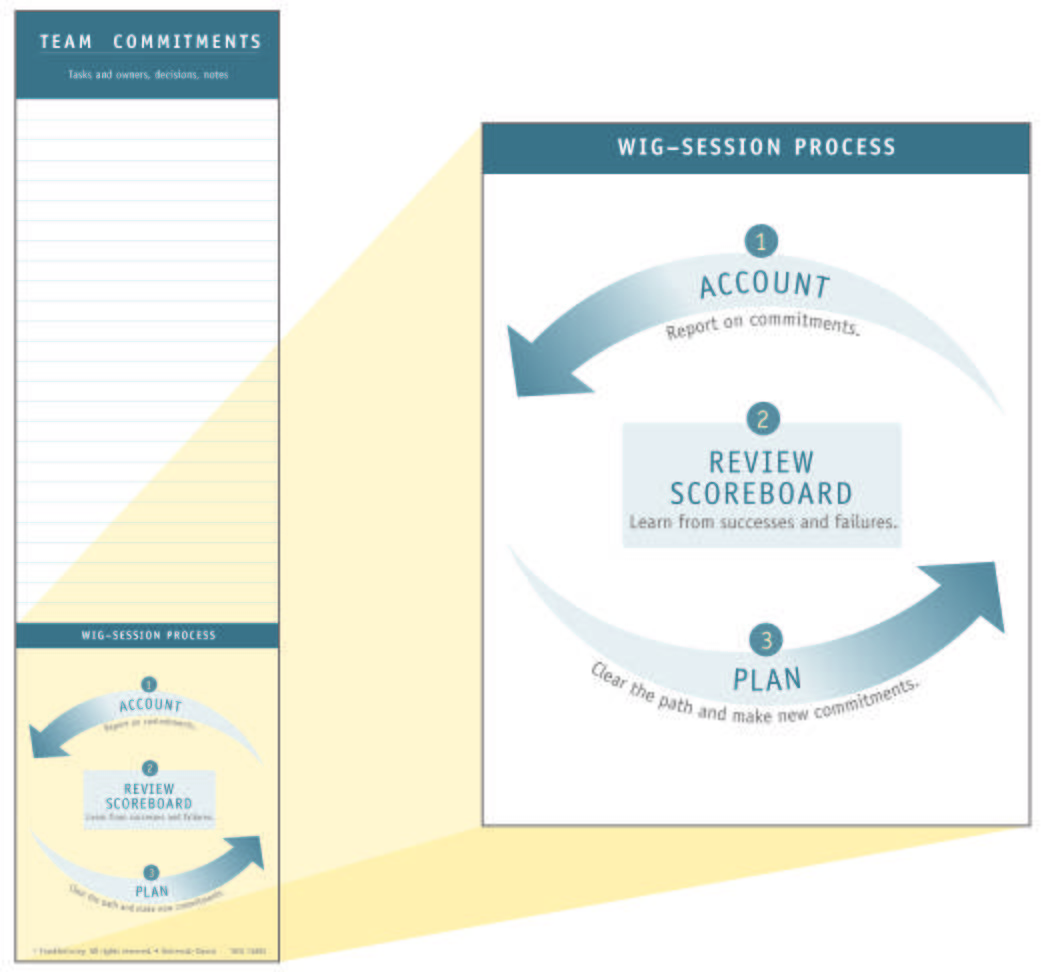 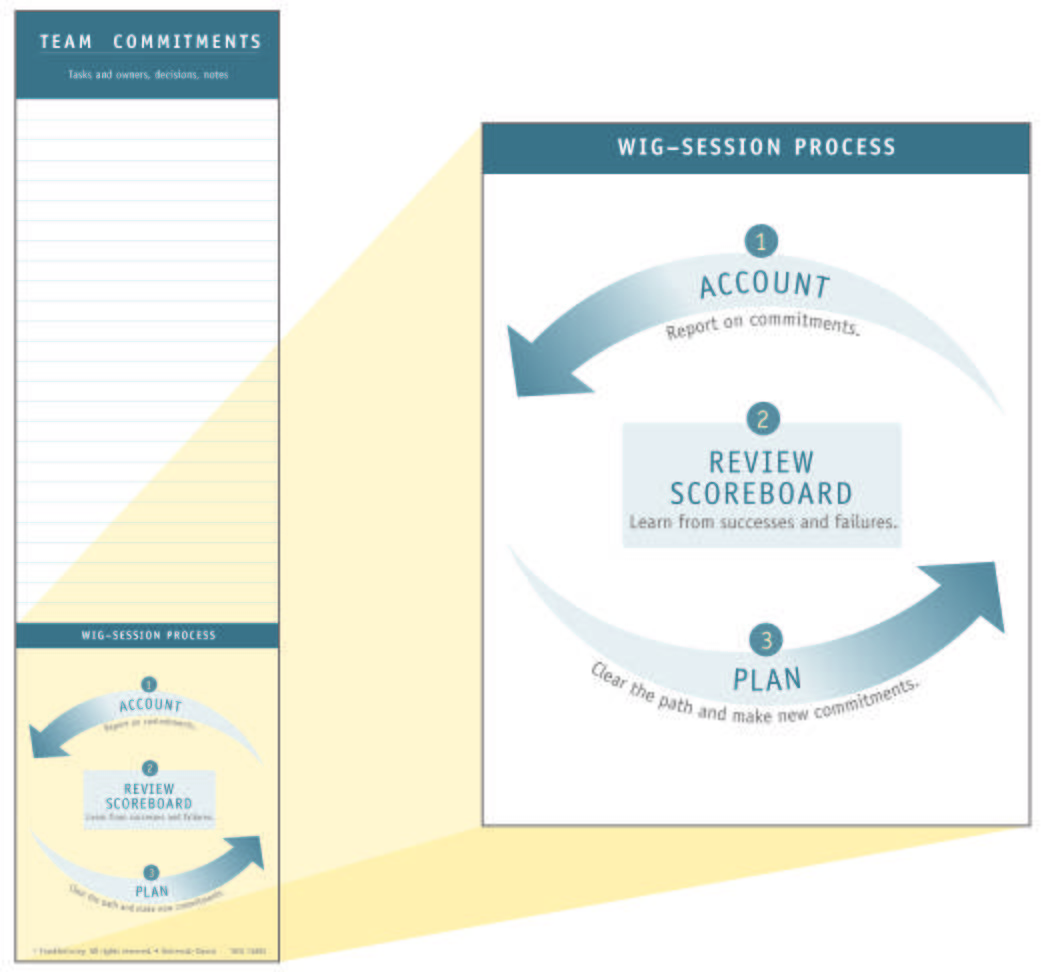 Video
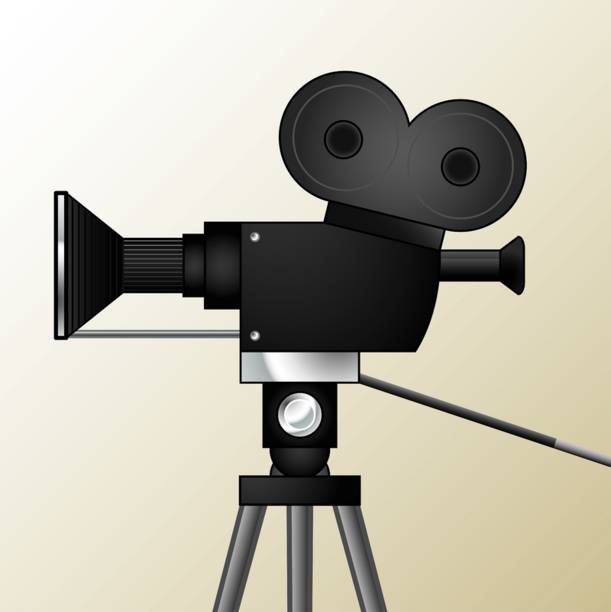 The WIG Session
Traditional Meetings vs. Cadence Meetings
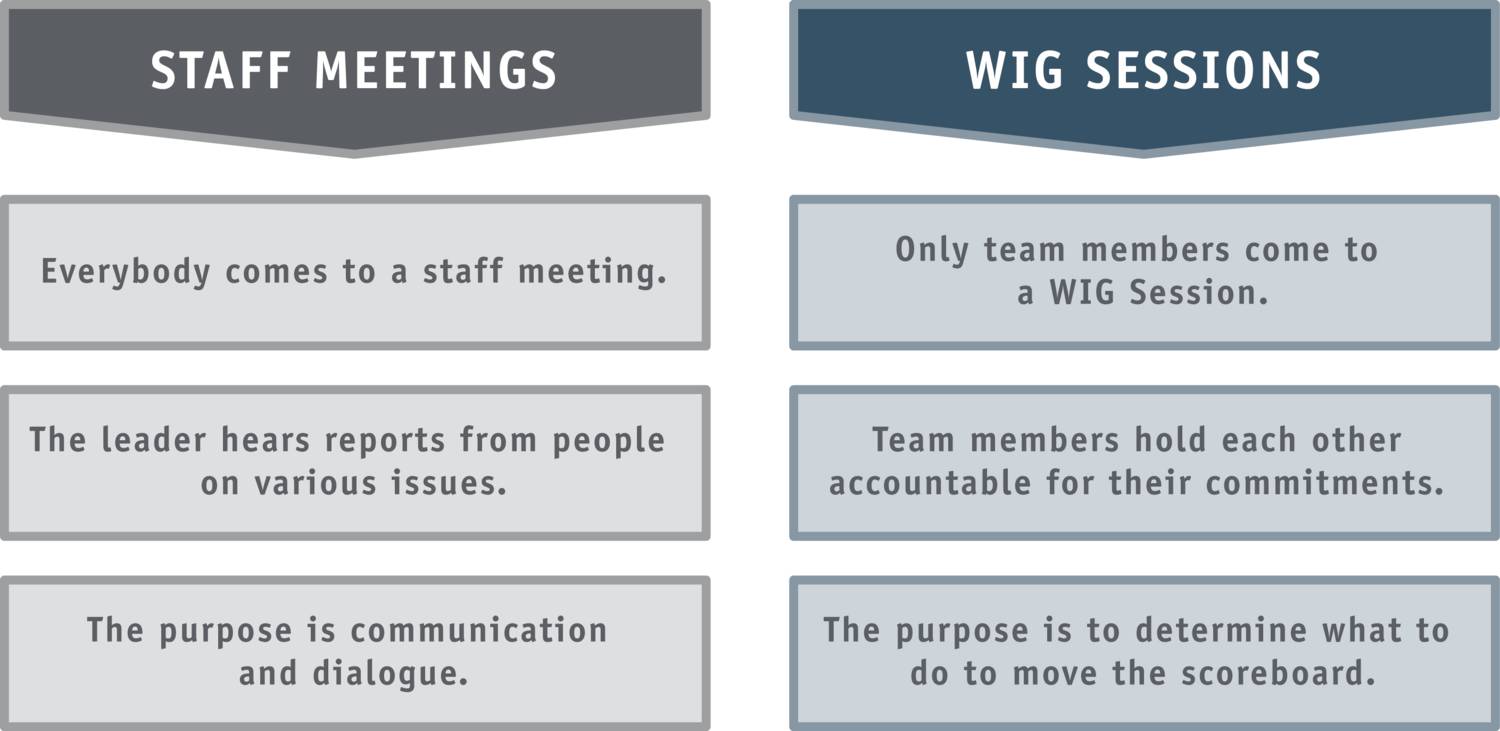 WIG Progression
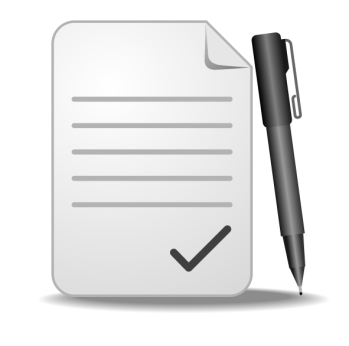 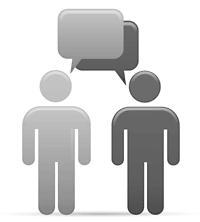 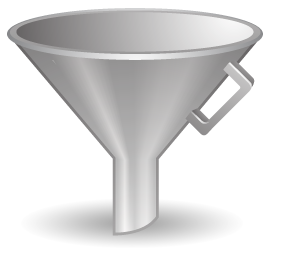 Final Gut Check
How will the Work Compass change the way I work individually?
How will the weekly WIG or Cadence Session change the way we operate as a team?
What is your level of commitment to…
The Work Compass?
The weekly WIG Session?
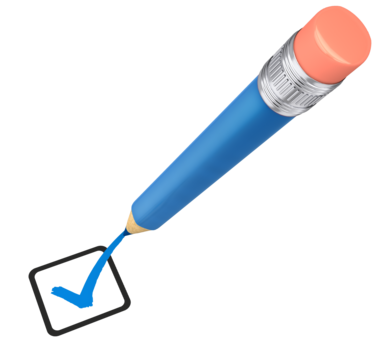 4DX Implementation at Grant Thornton
Started 4DX process in October of 2006
Created an Execution Team (E-Team)
Trained all levels of IT, including the SLT
Evolved process to directly tie strategy (firm and IT)
Built 4DX site to track process (scoreboard and cadence)
Challenged all teams (ITLC and teamswithin divisions to implement
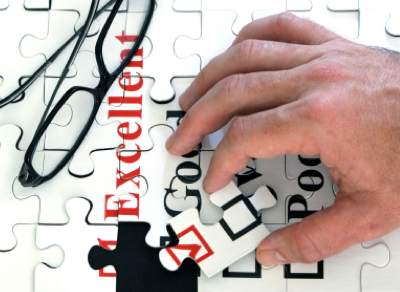 Competencies Developed and Results Achieved
Competencies
Results
Strategic Thinking/Planning
Goal Development
Business Analysis
Personal/Team Productivity
Results Orientation
Accountability
Bias for Action
Teamwork
Communication
Team Problem Solving
Renewed Focus on Importance
Increased Customer Satisfaction
Visible Collaborative Boost in IT
Higher Level of Execution
Better Tracking of Results
Formation of the ITLC
Creation of the BTC
4 Disciplines of Execution Site ReviewSharePoint Site (URL:  4dx.us.gt.com)
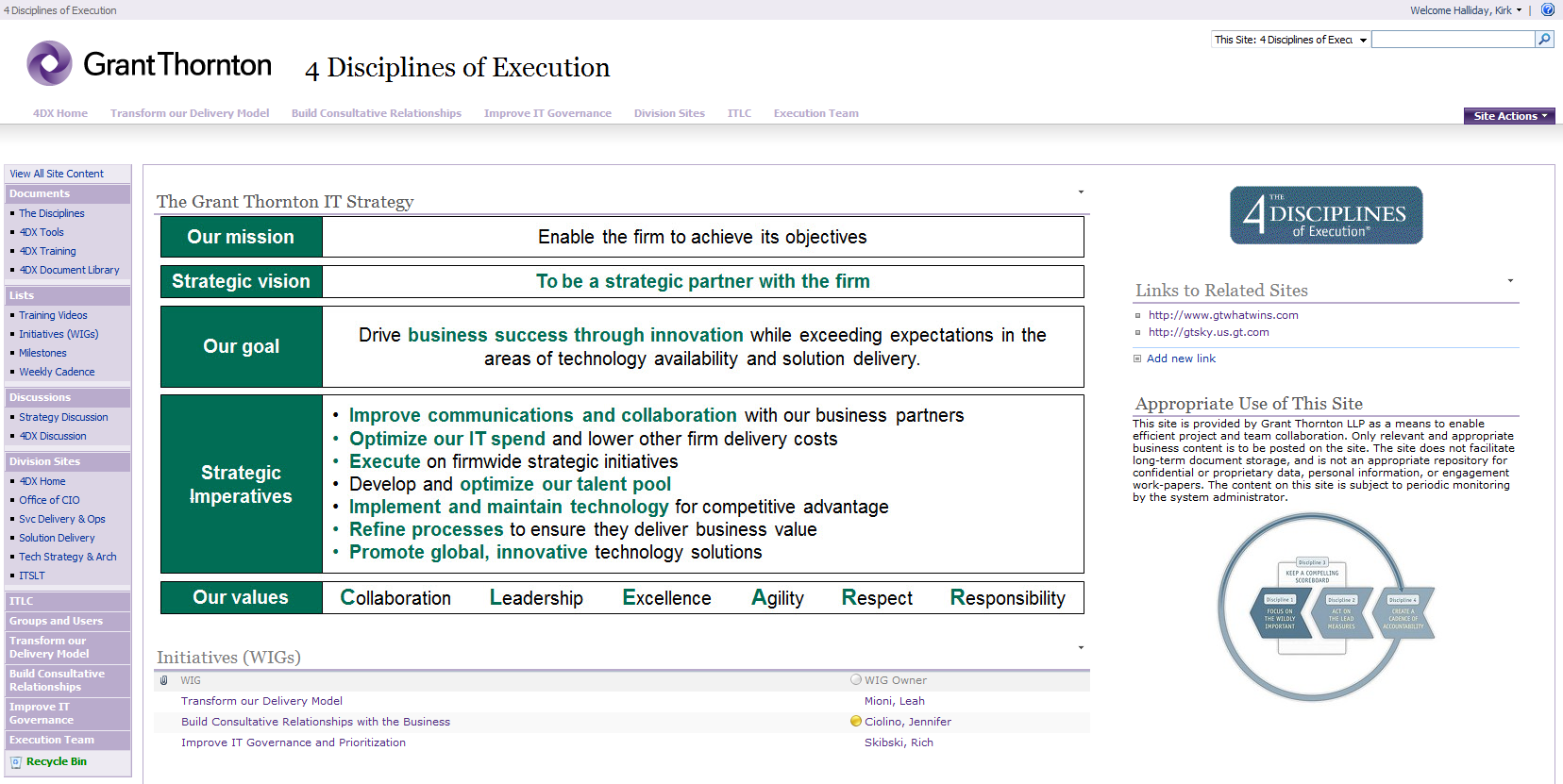 Video
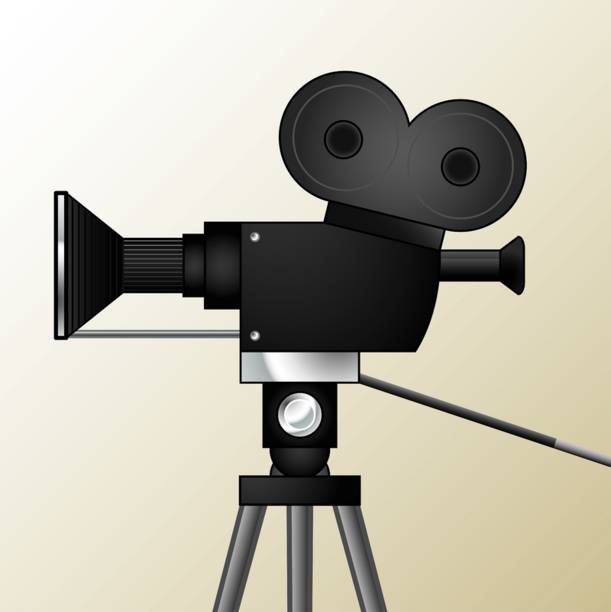 It Takes Everyone
Questions
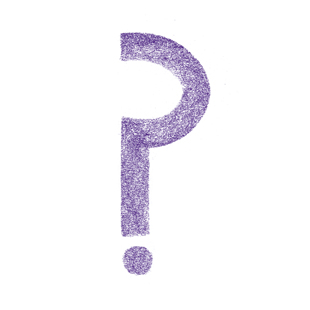